HKUST Green Mobile App
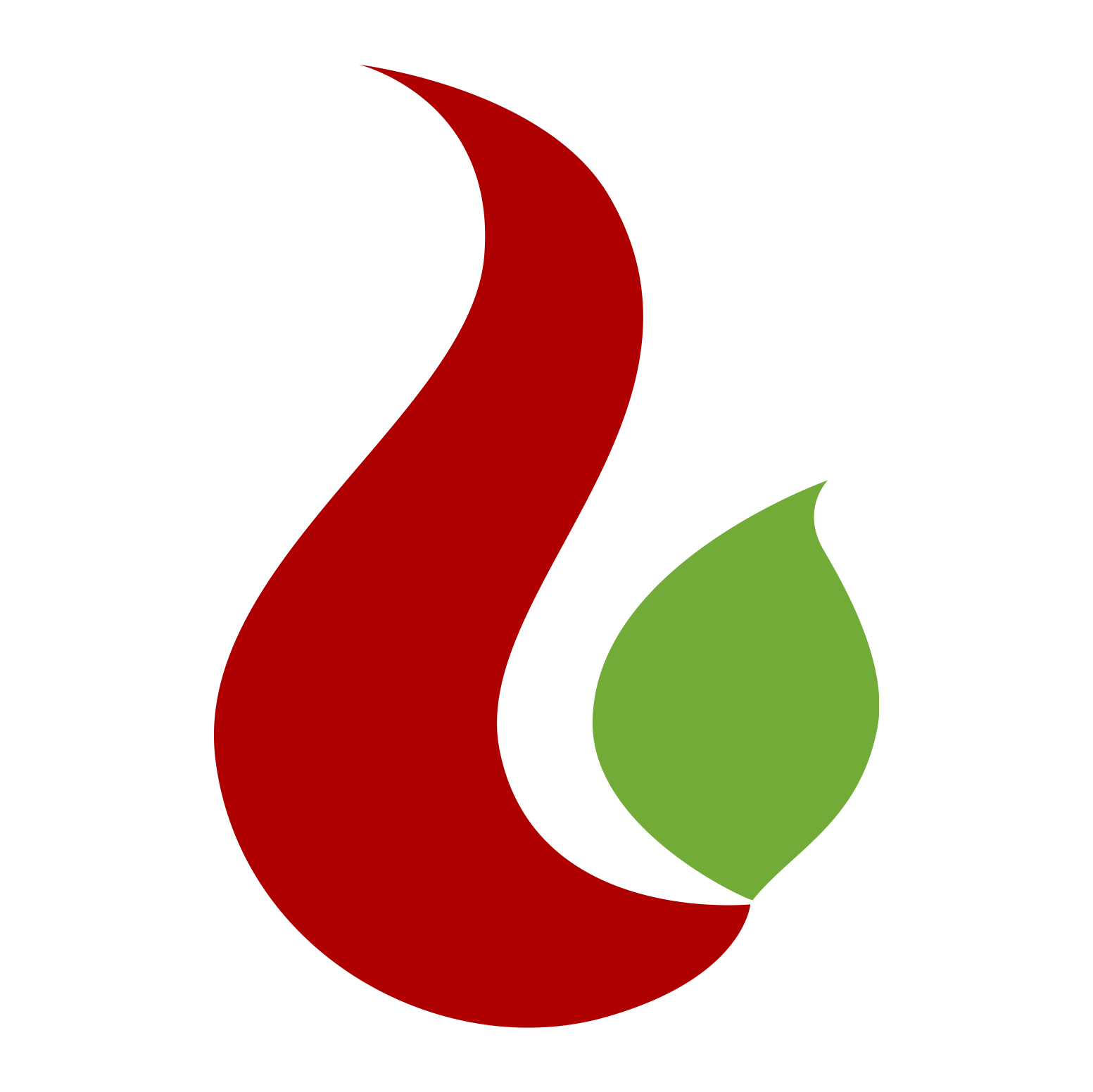 2013-2014 FYP MU4
Chan Wai Yu , Candy
Chung Kit Wai, Miffy
Pang Wing Chau,Terry
Wong Kin Yee, Phoebe
20035685
20109436
20056859
20013625
Introduction
Project Initiation
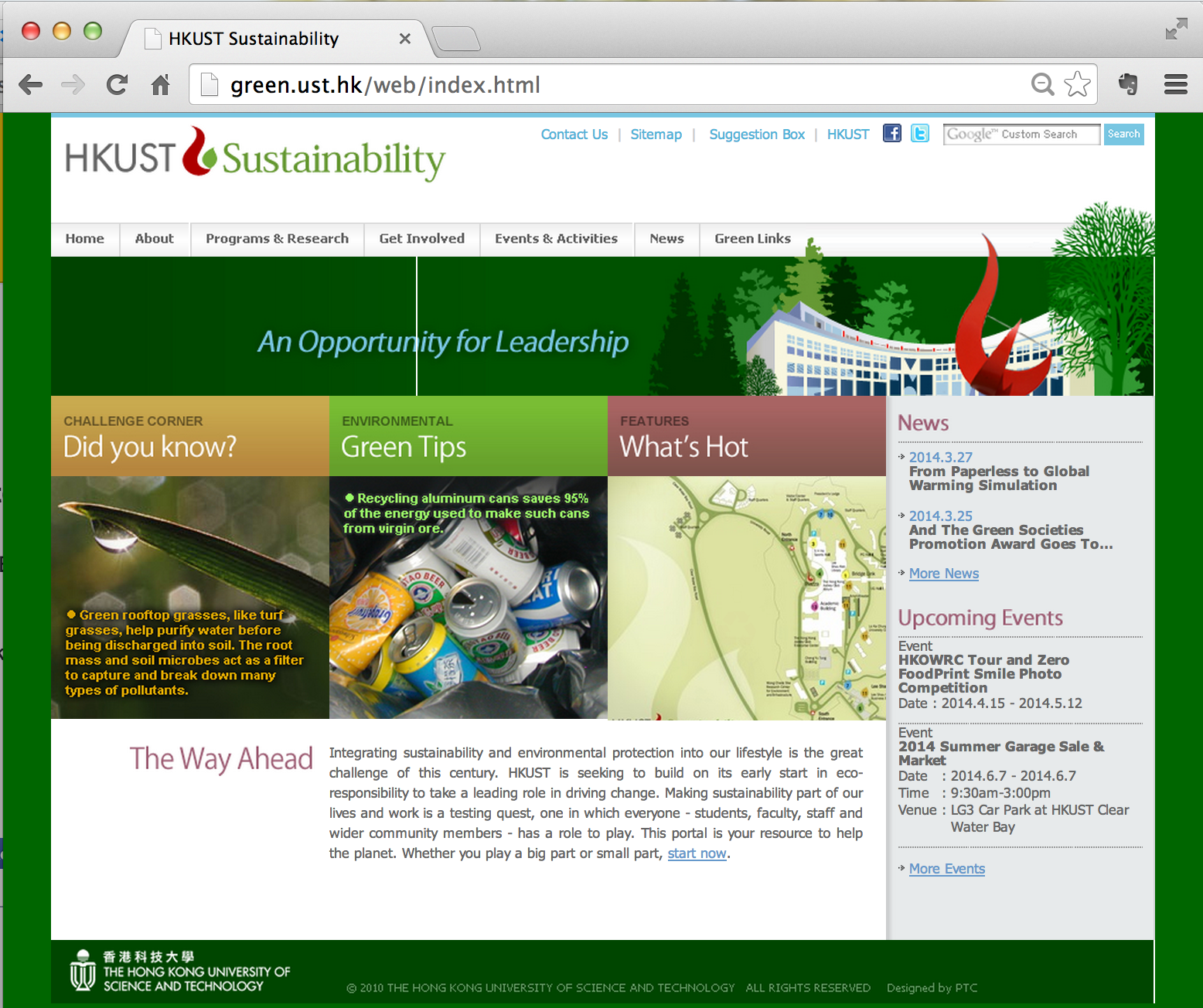 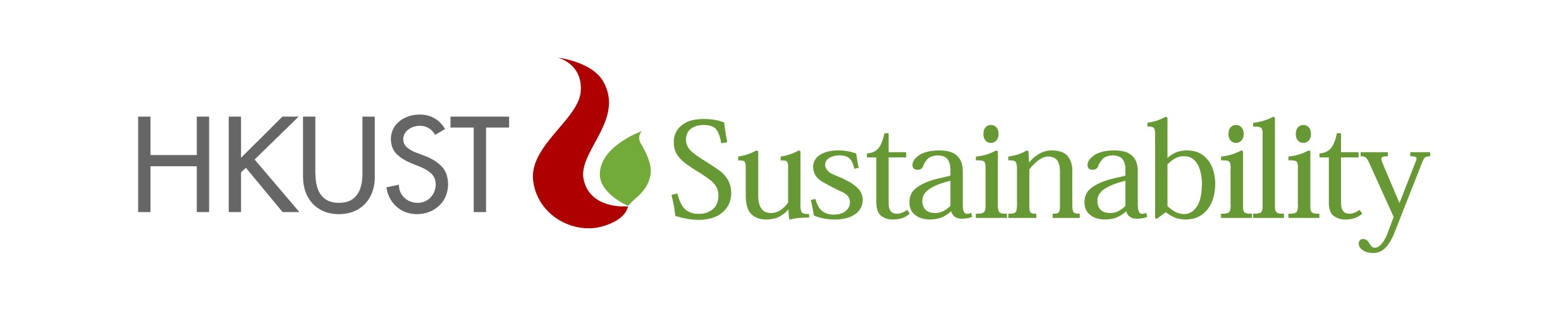 Set up in 2012
aims to educate and influence the  HKUST community to develop a better understanding of issues in energy conservation, recycling, waste minimization and pollution prevention
3
The PROBLEM We Intend To Solve
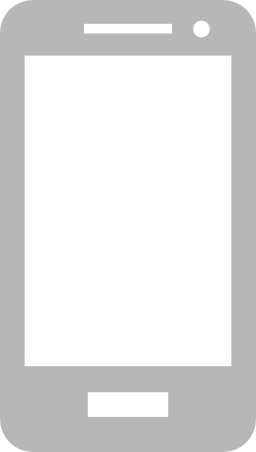 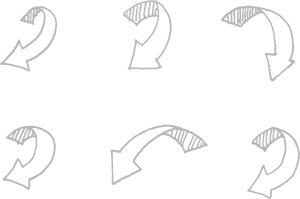 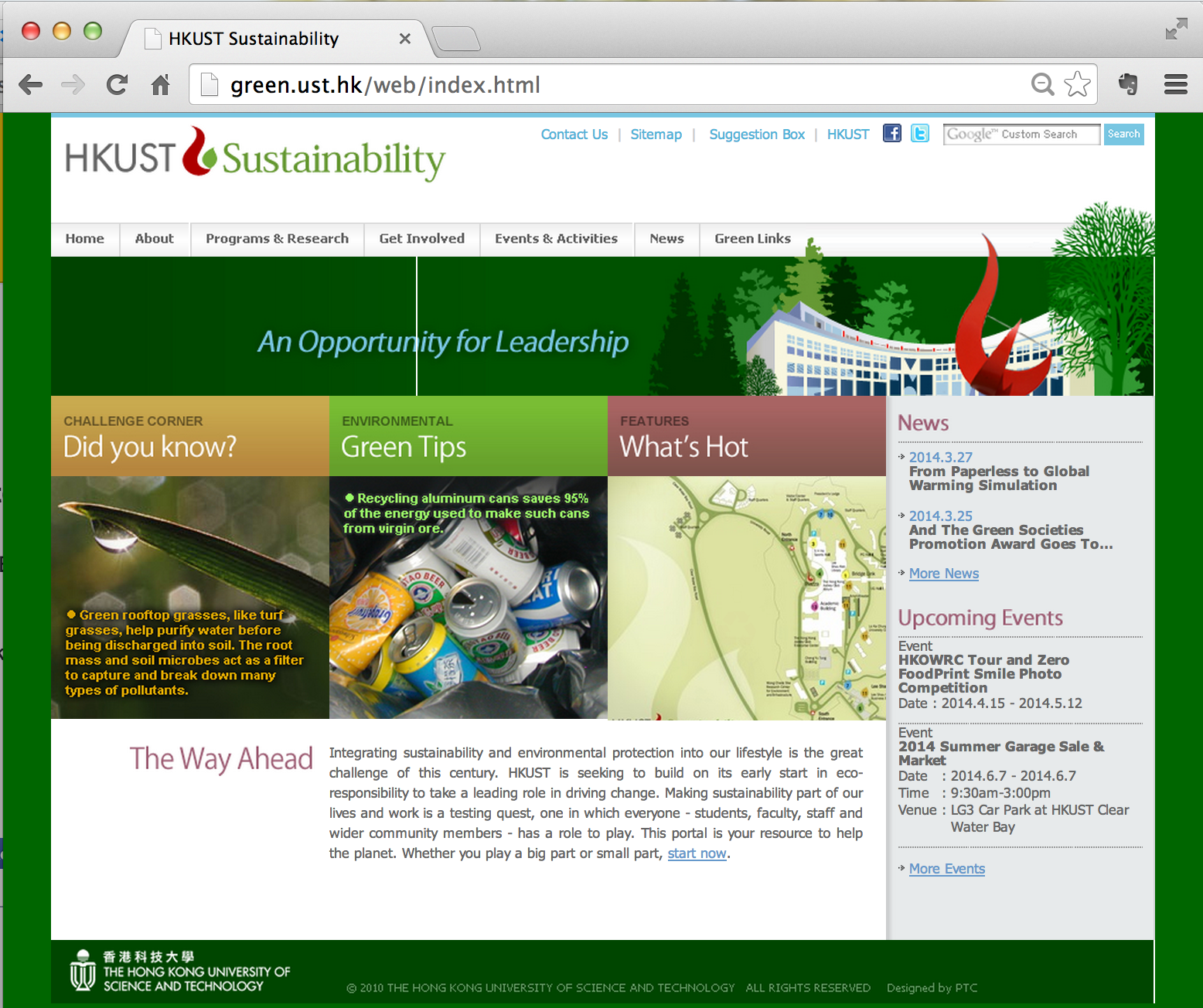 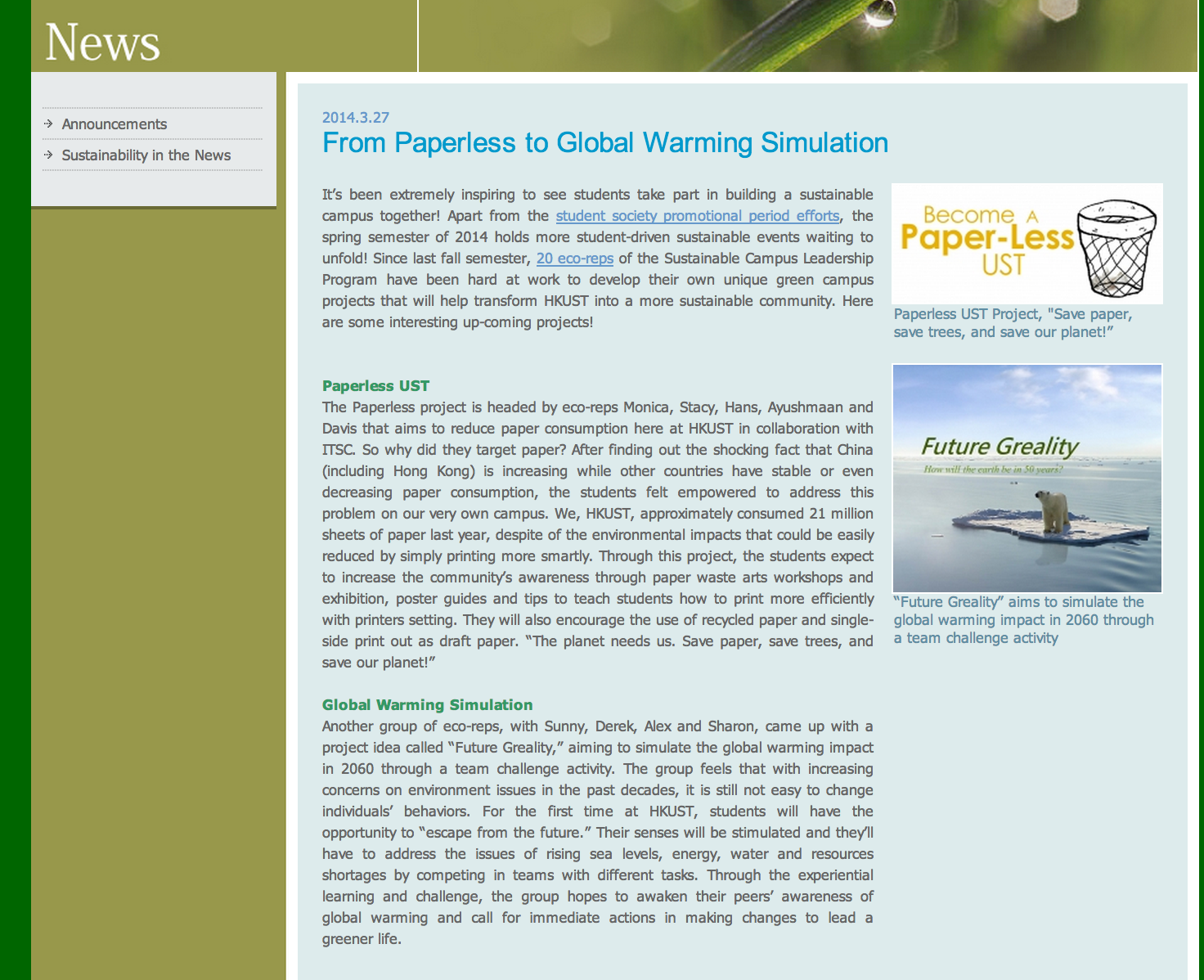  Lack of motivation to study the textual content on the official website in detail
4
Objective
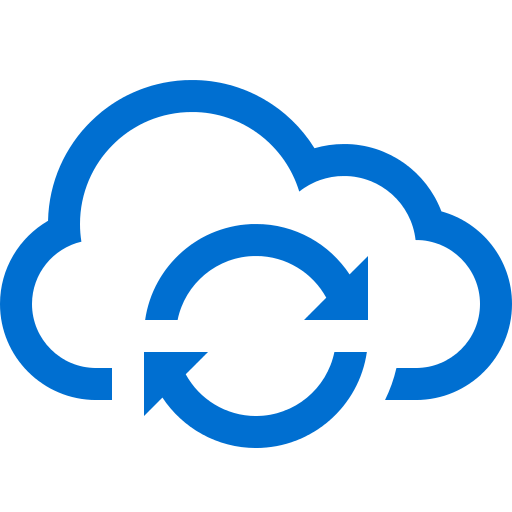 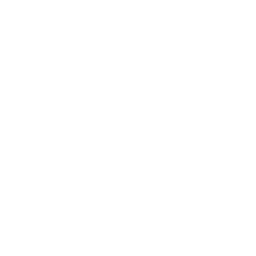 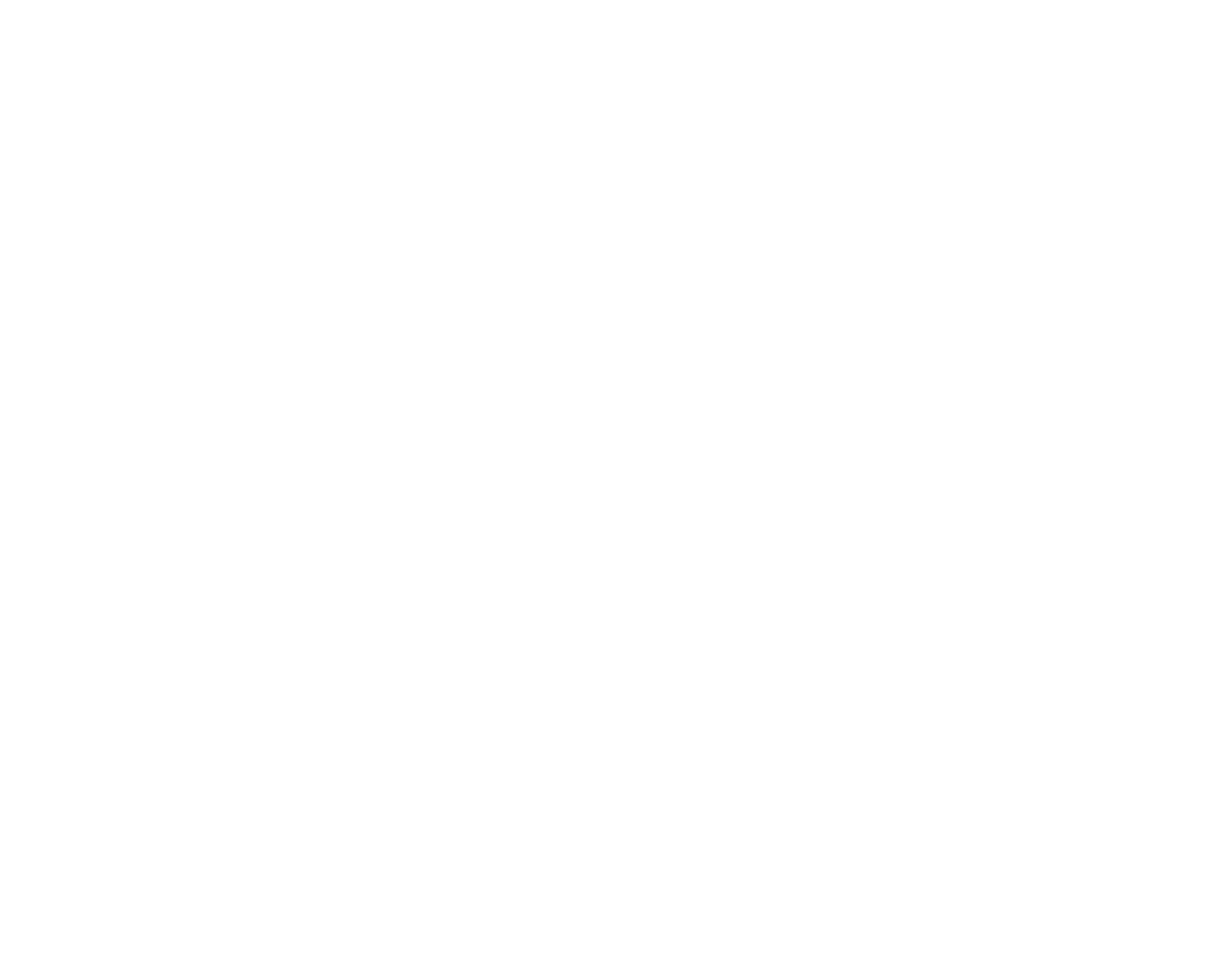 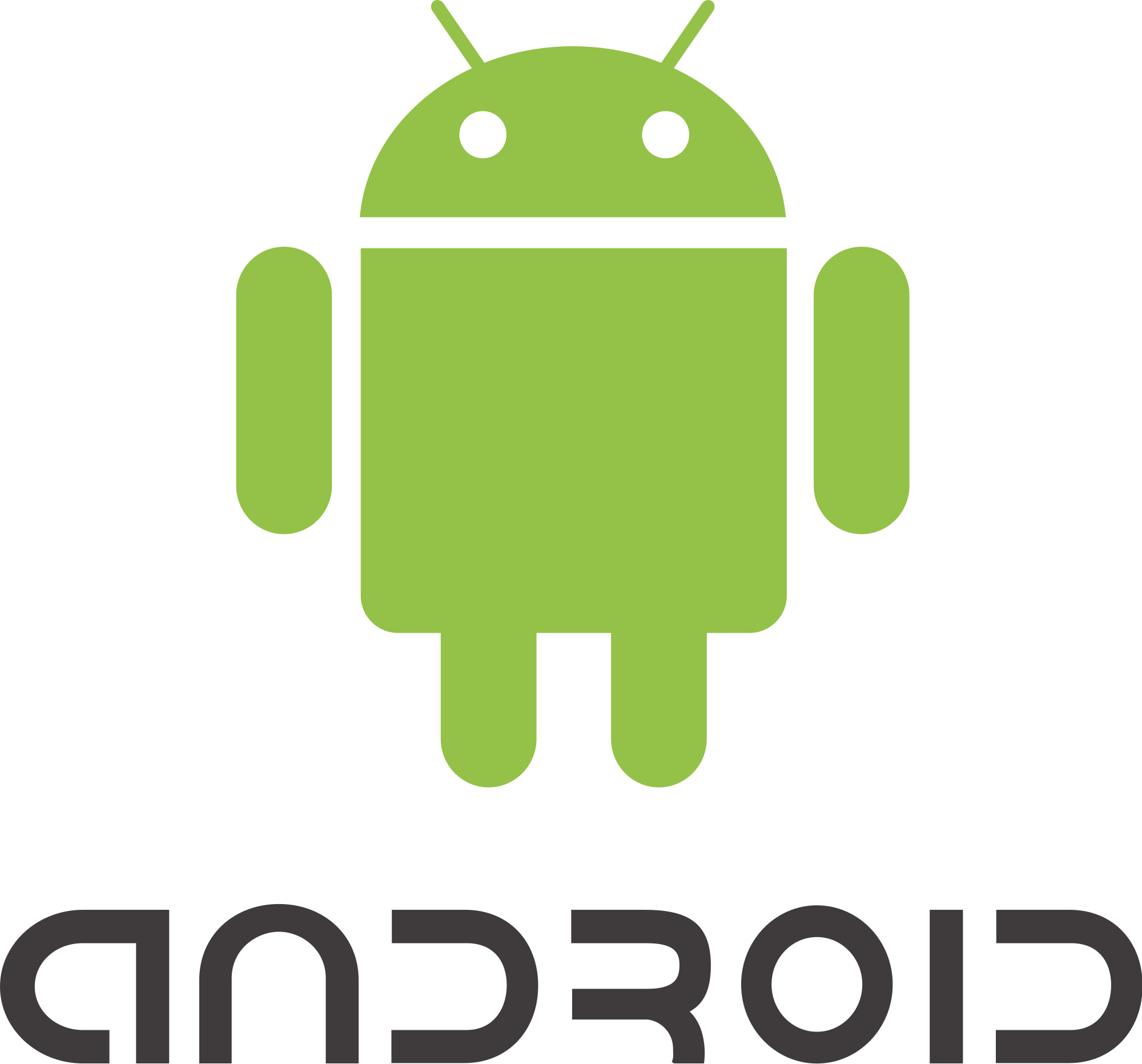 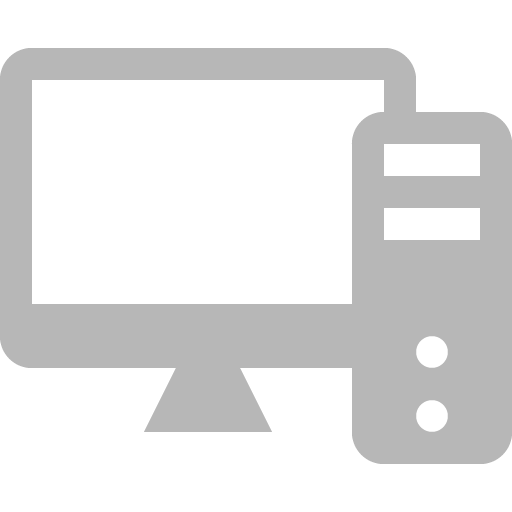 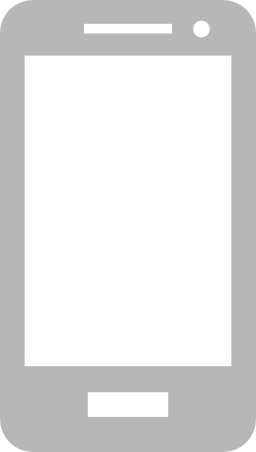 Increase green awareness
Cross Platform 
App Support
Automatic
 Content Integration
5
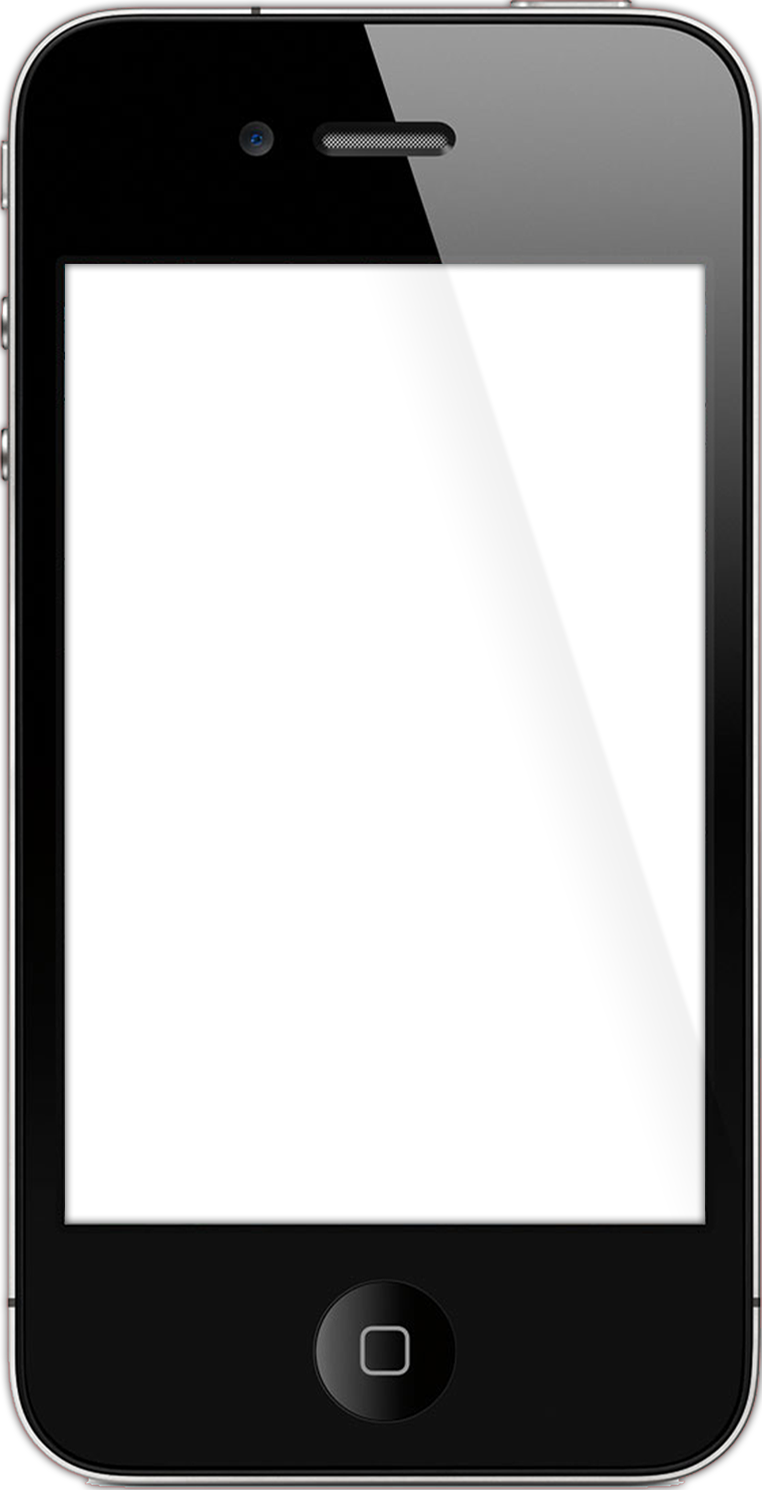 Cross Platform Support
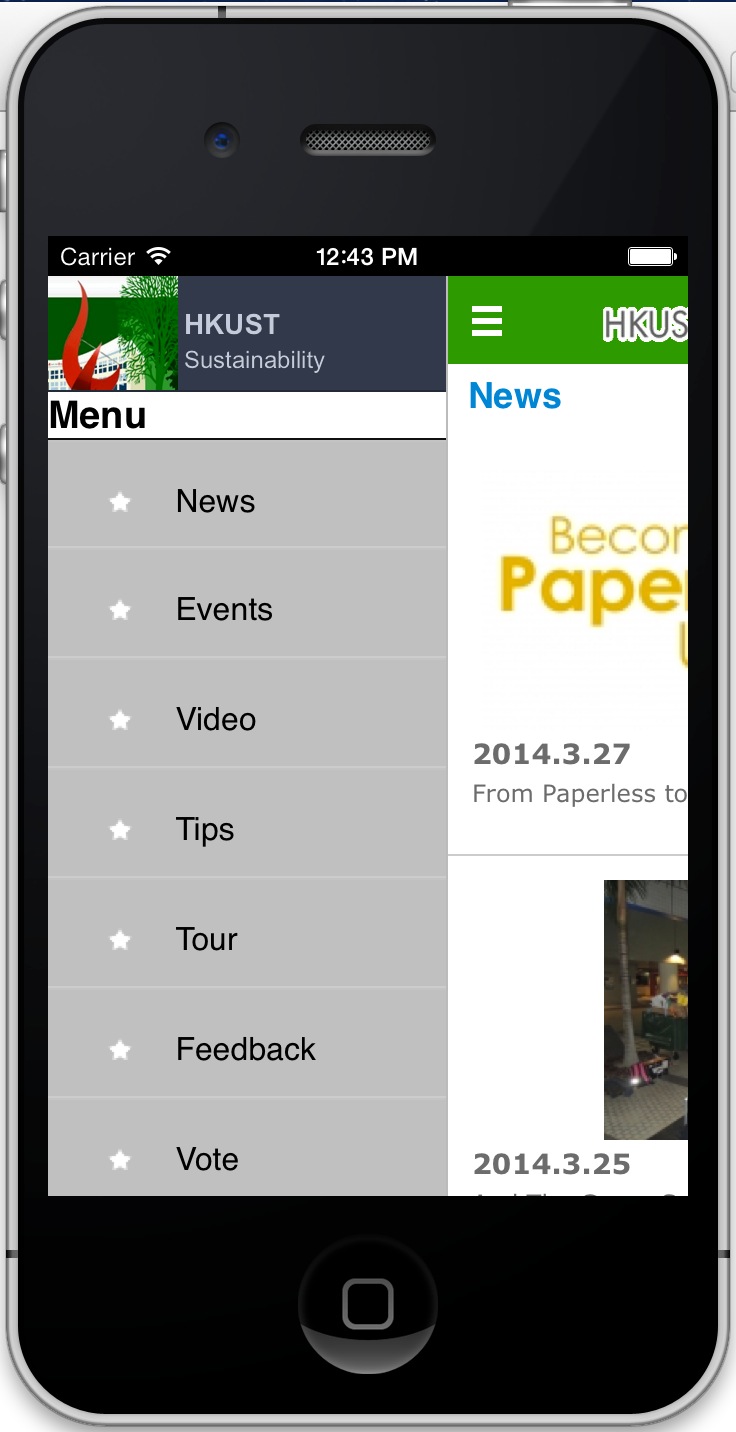 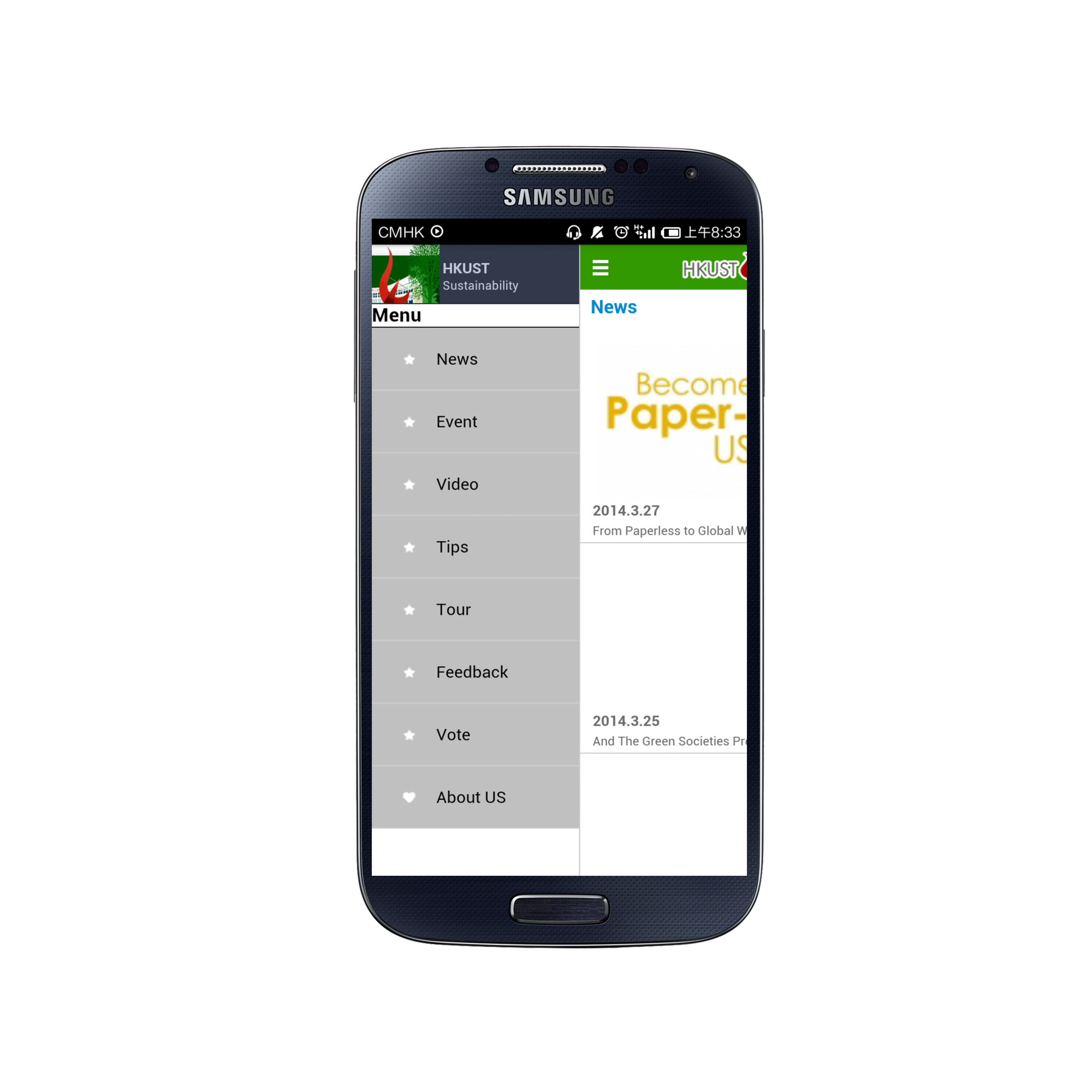 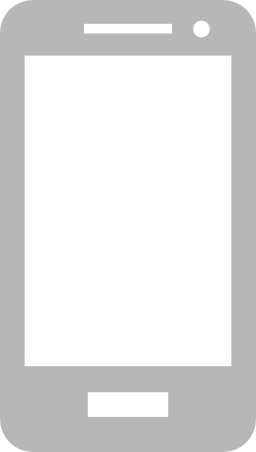 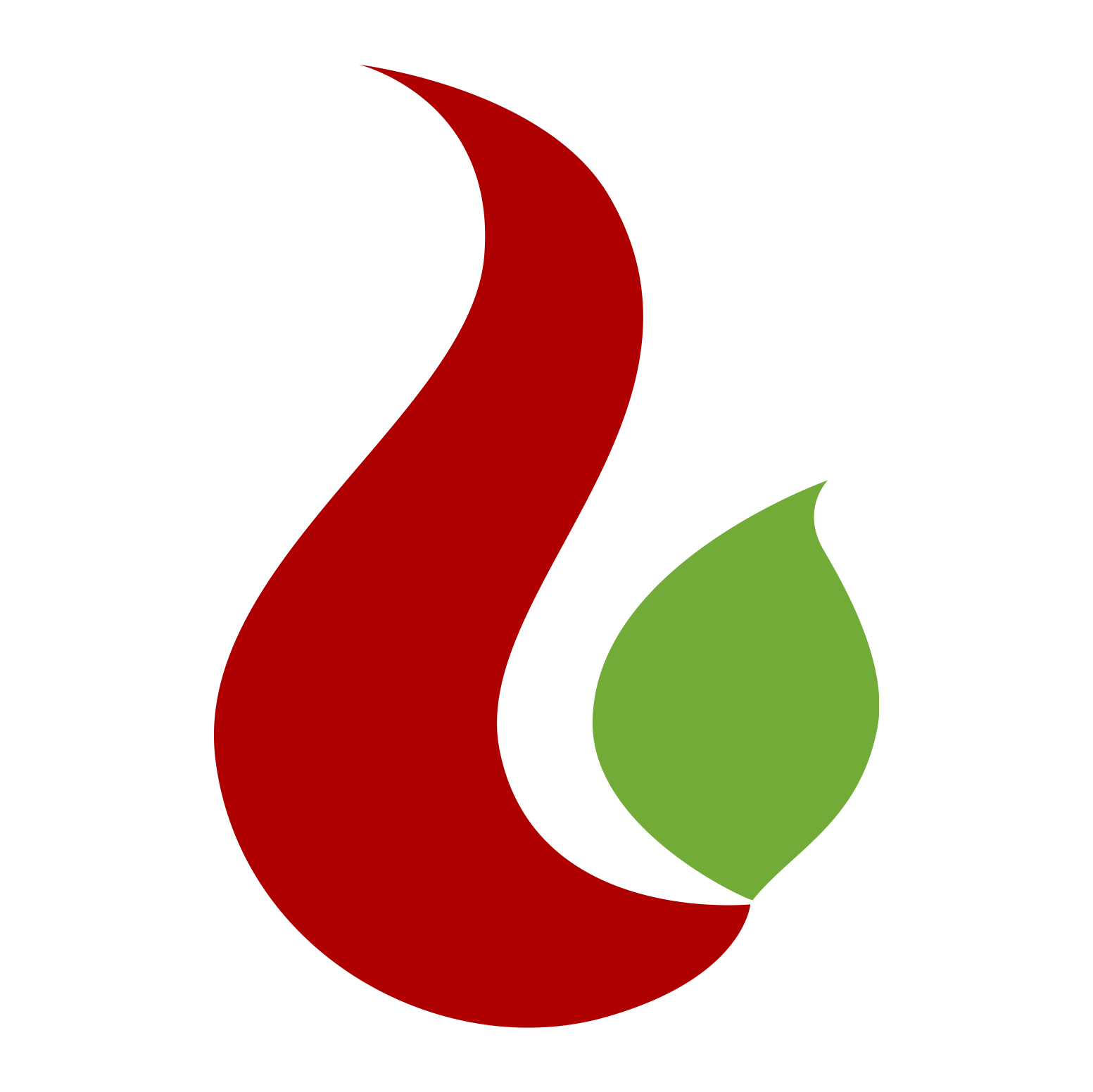 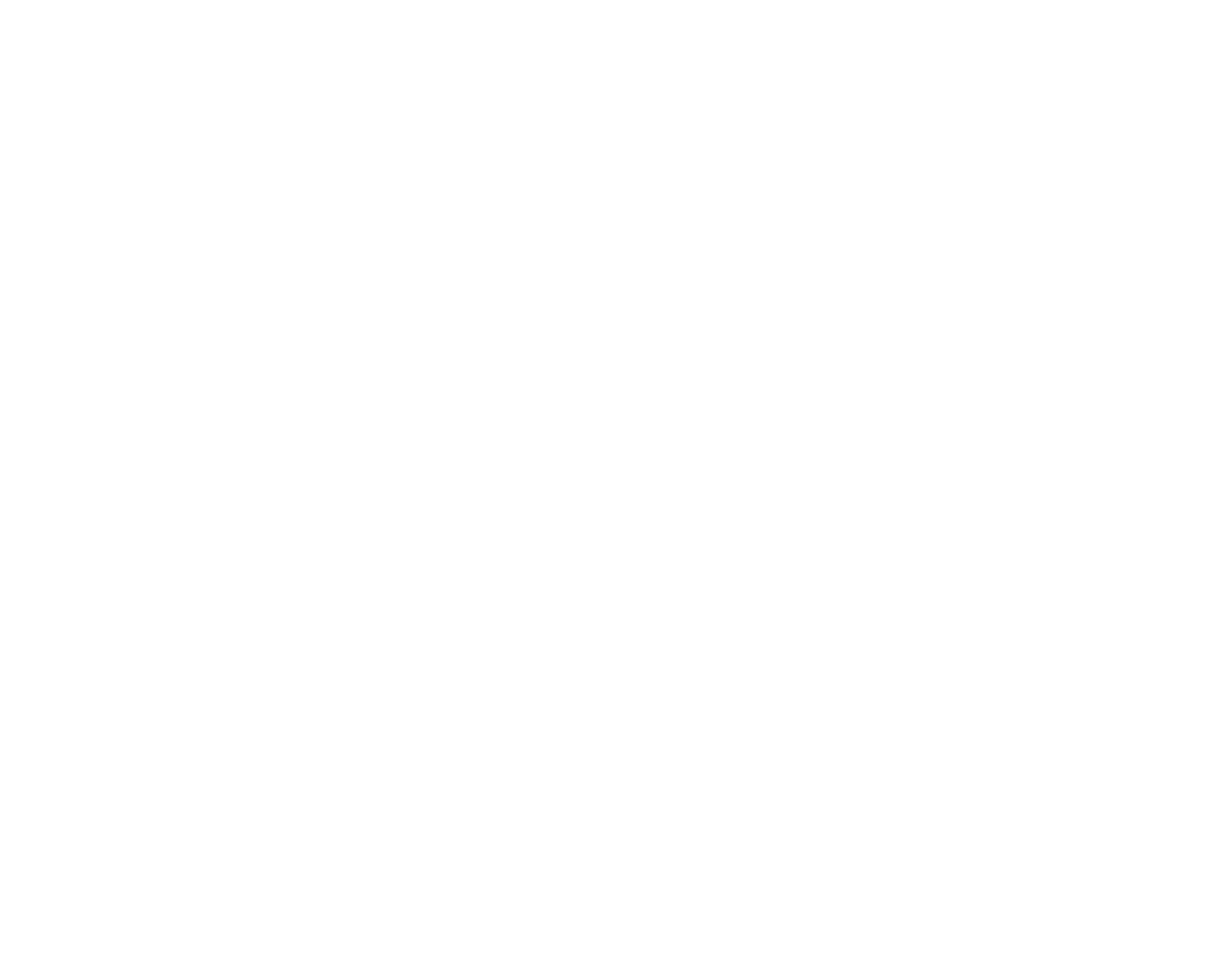 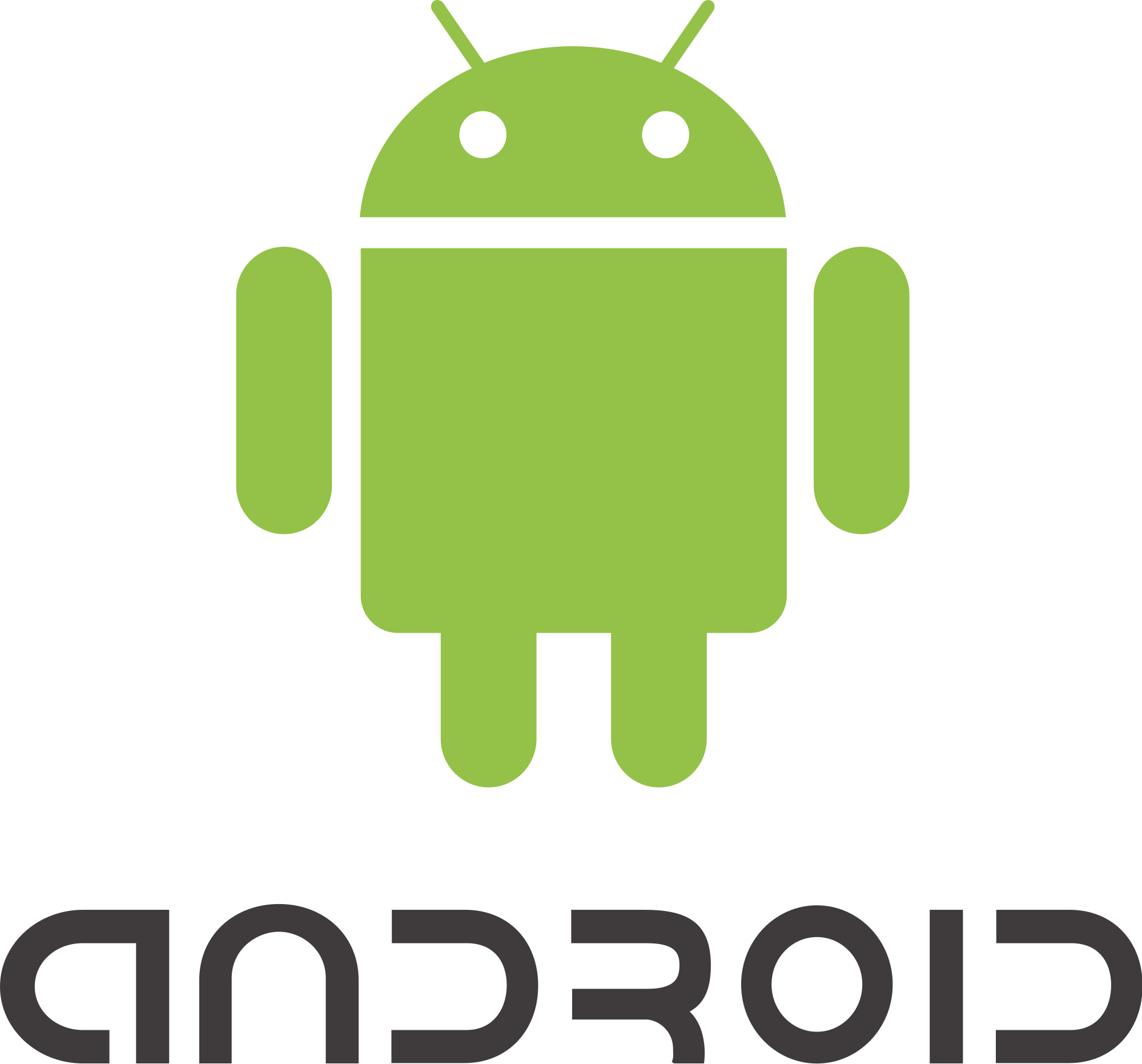 6
Supported features
Events
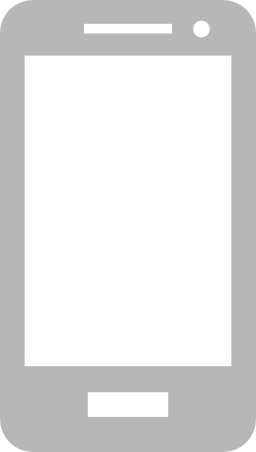 News
Voting
Tips
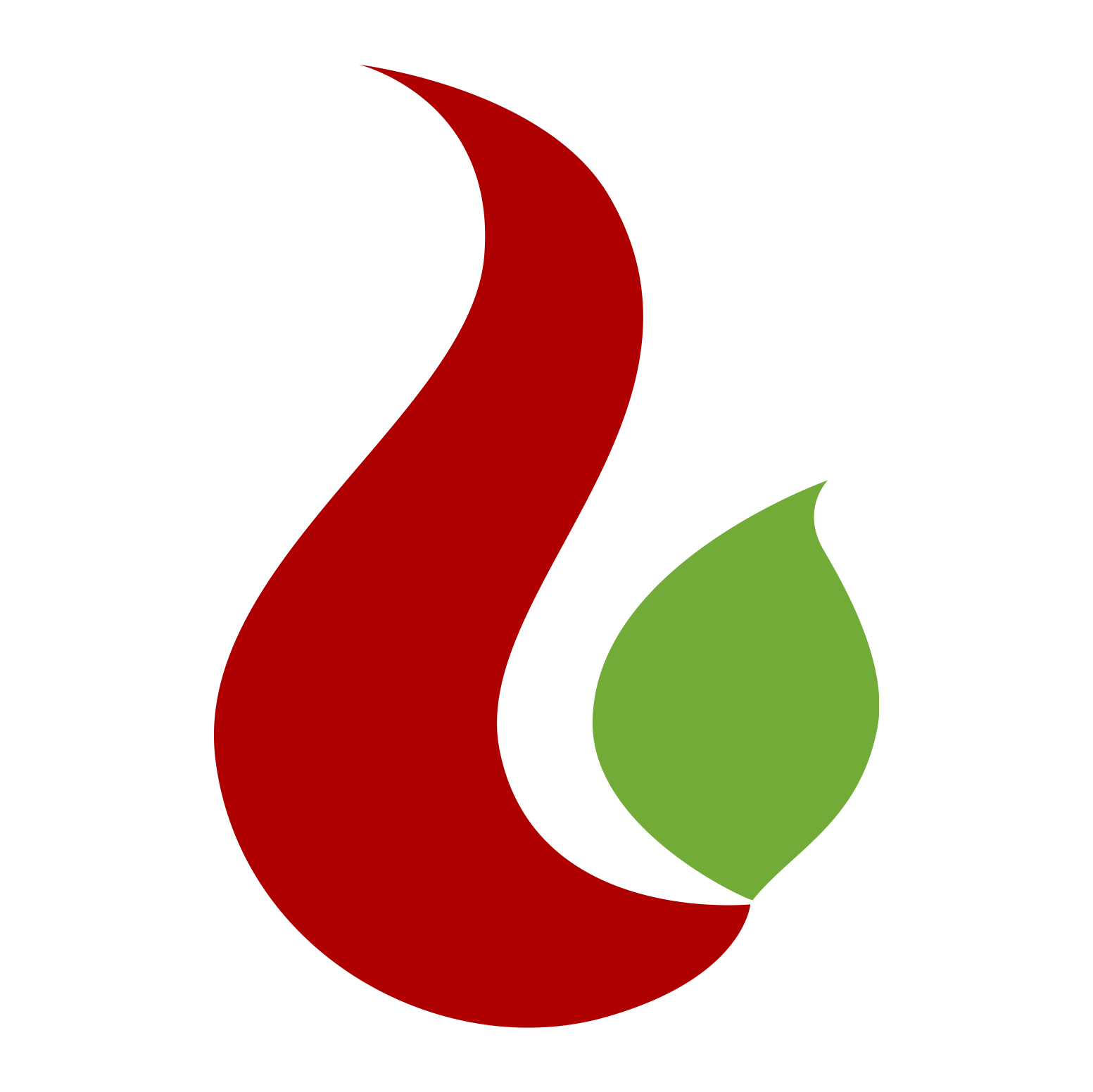 Feedback
About Us
Green Tour
Map
Green Channel
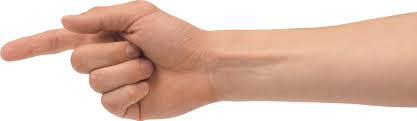 7
System Network Design
Figure 2.3.1  Diagram of workflow between the mobile device and the database
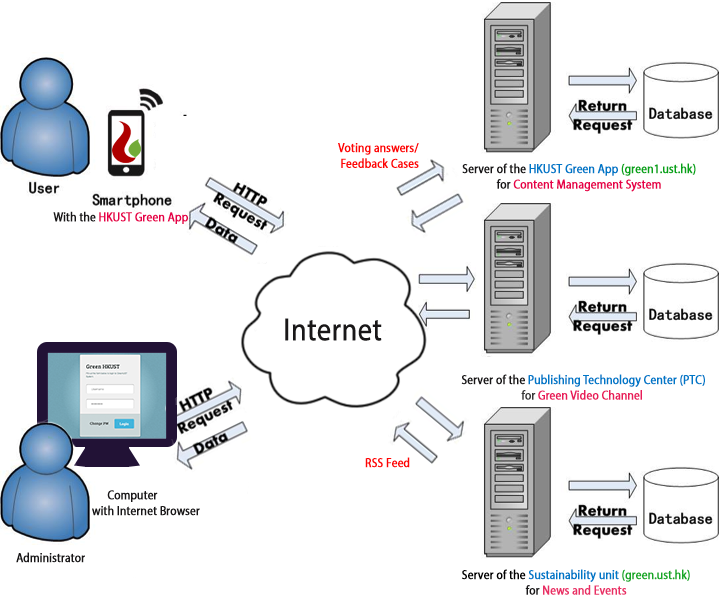 8
Features
Feature 1 - News and Events
Fetch content from RSS feed
App content is synchronized  with the sustainability website
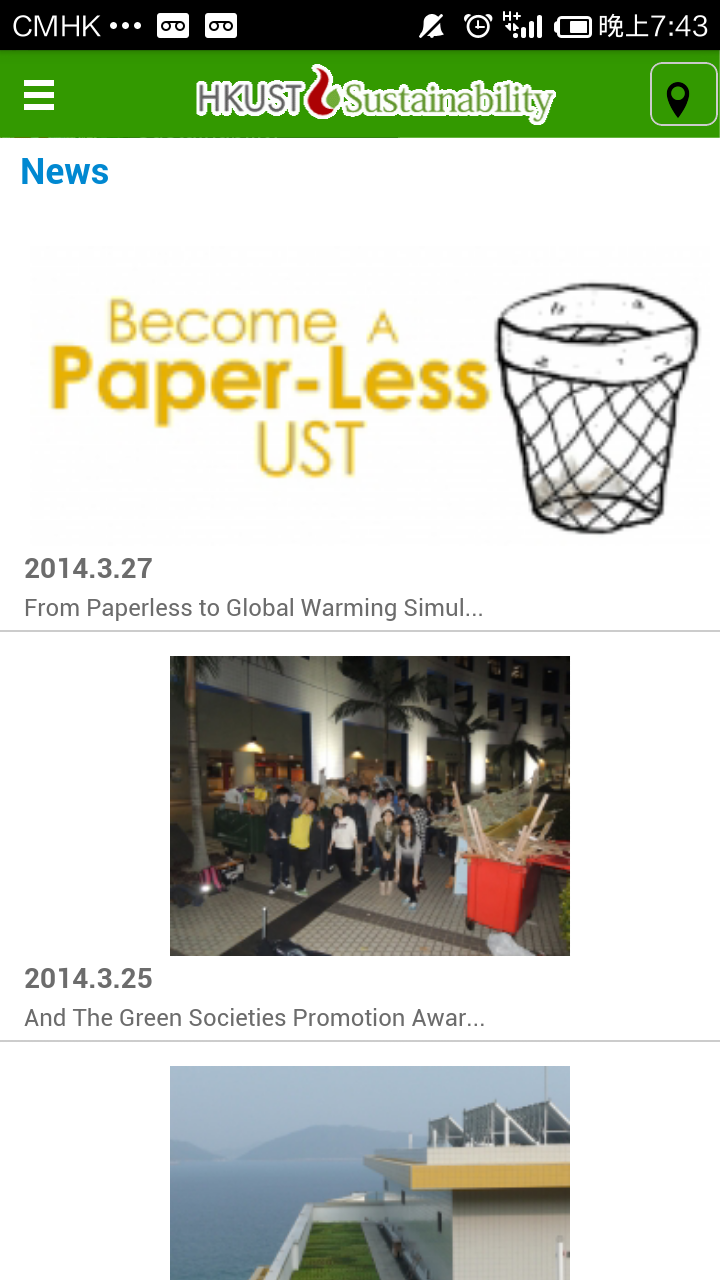 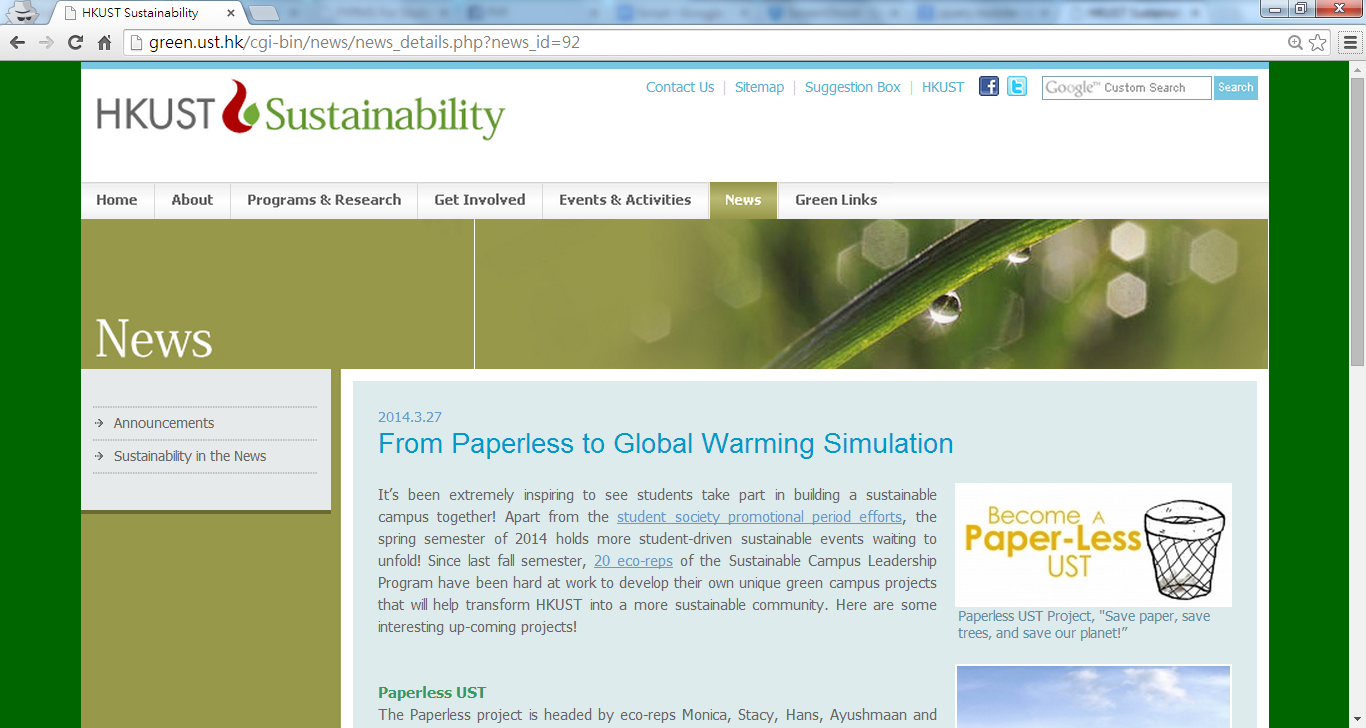 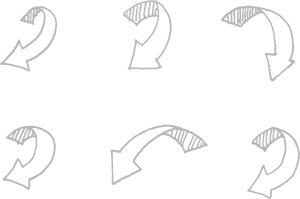 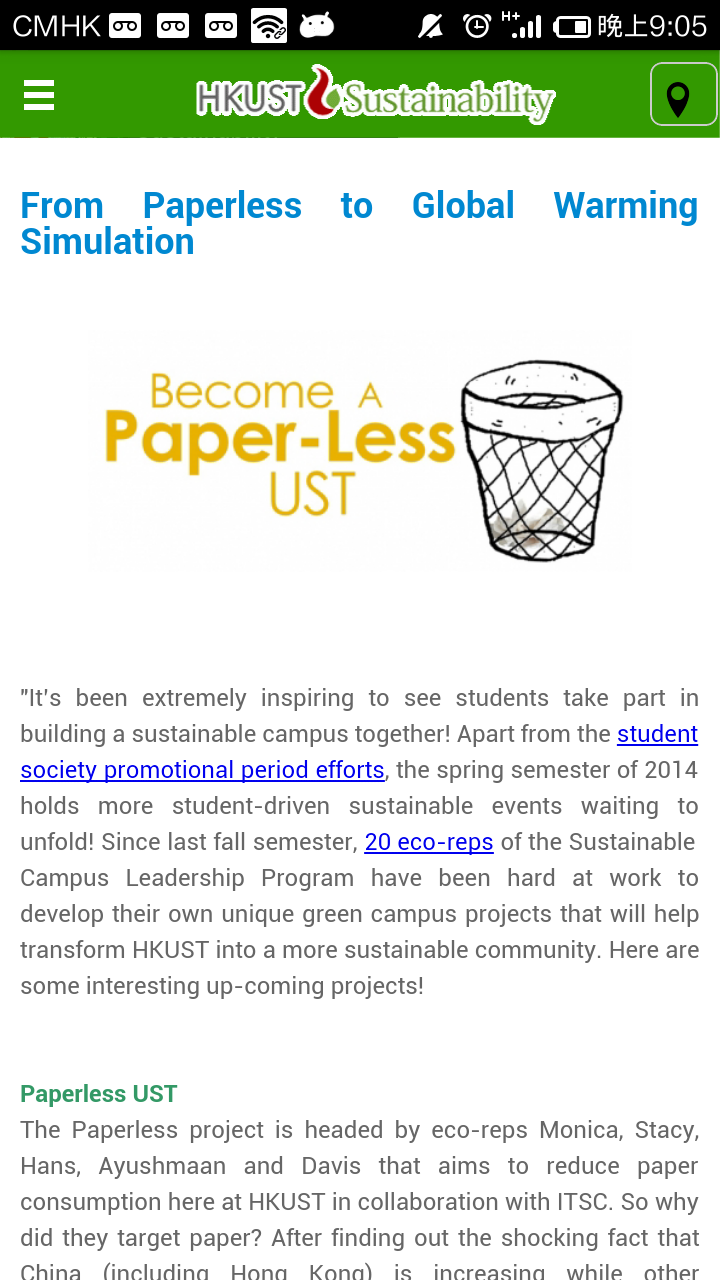 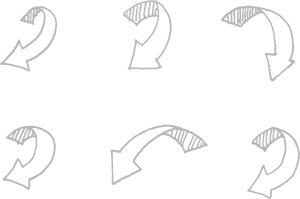 10
Feature 2 - Green Tips
Extract Green Tips from Sustainability Guide
Divided into 8 categories.
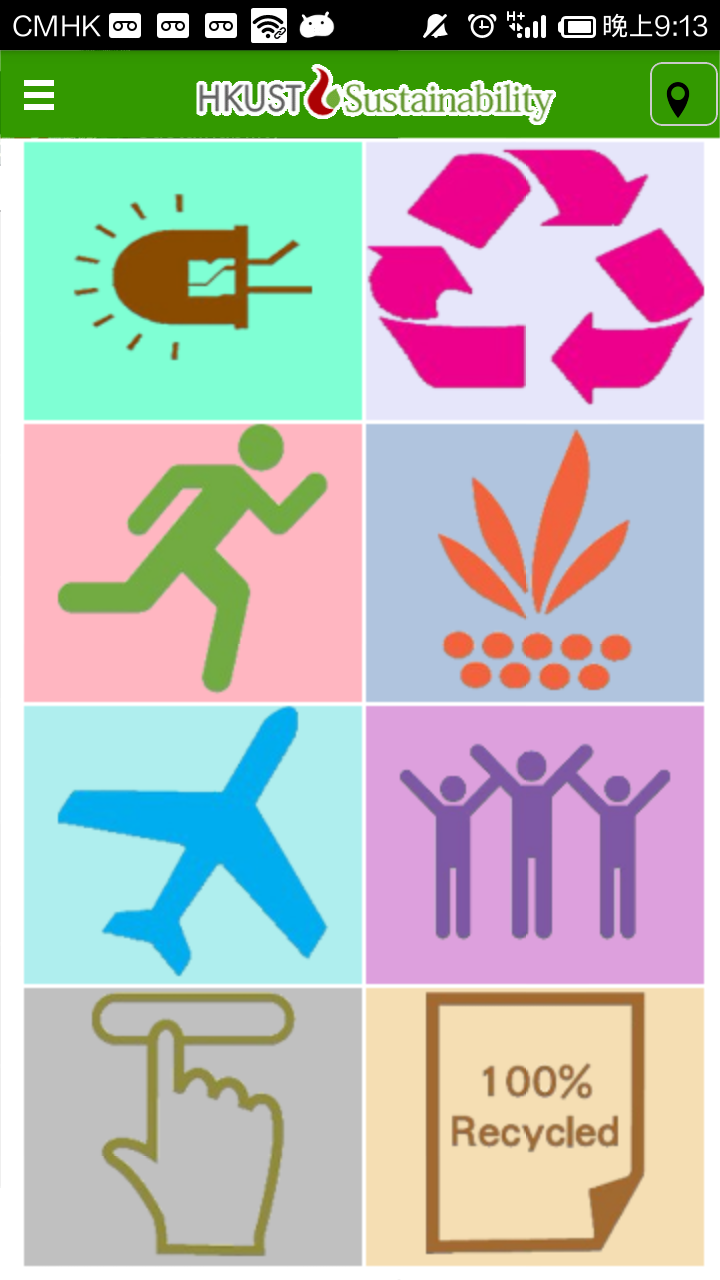 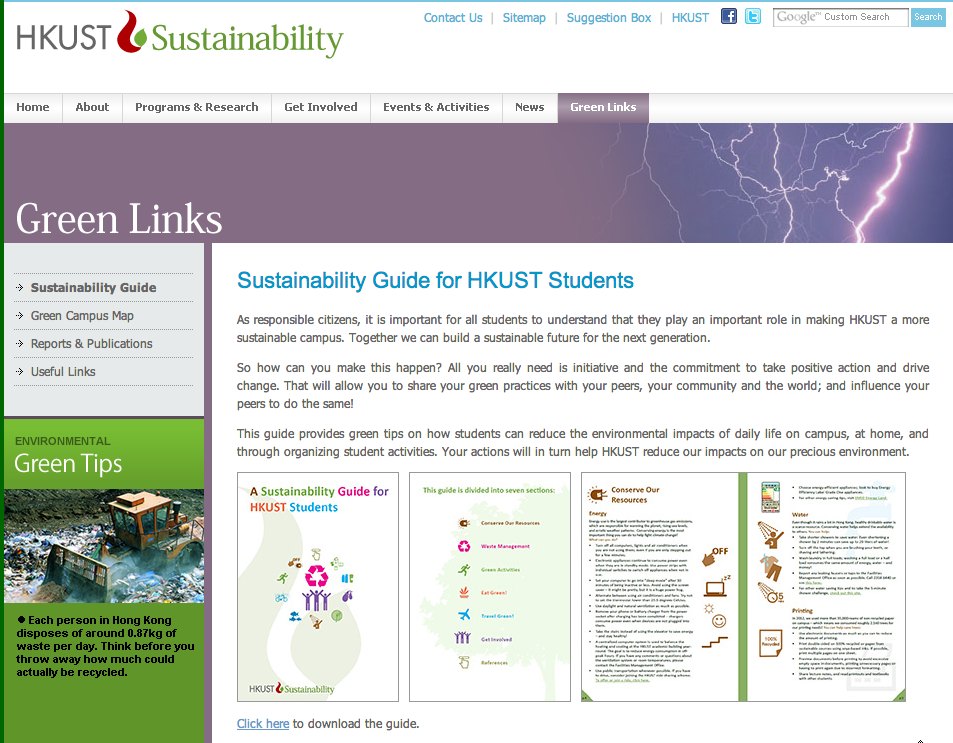 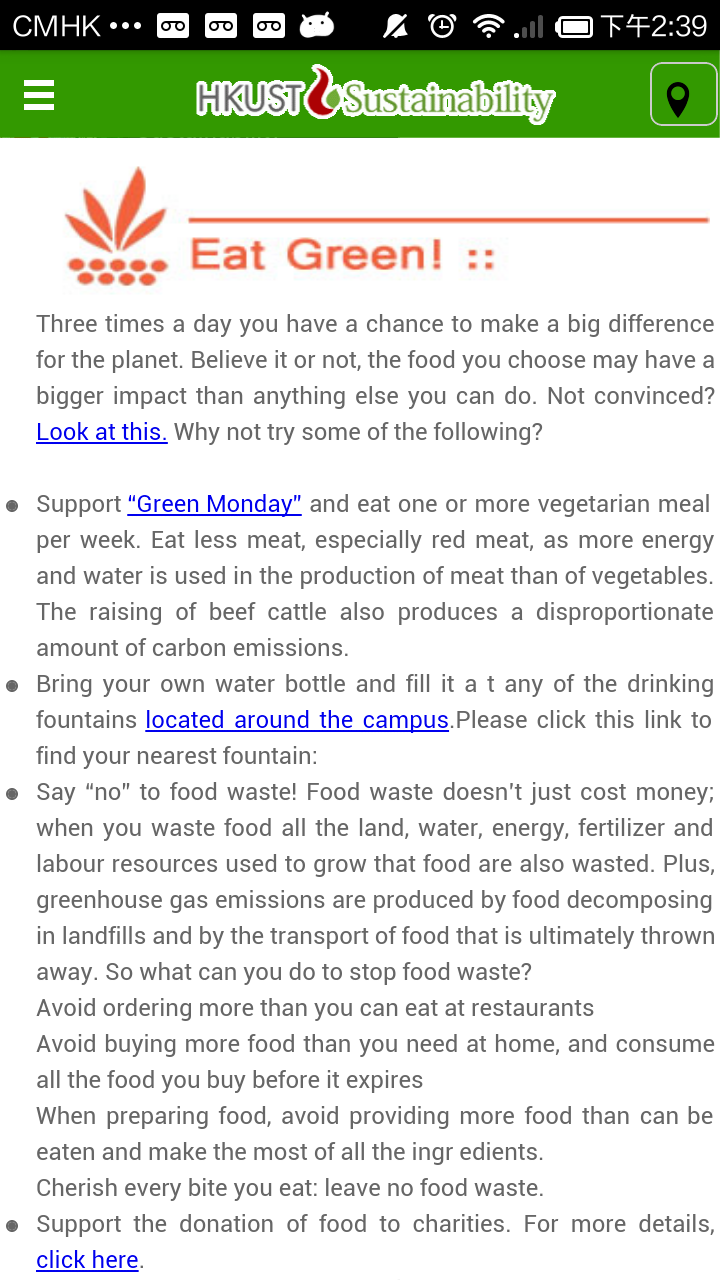 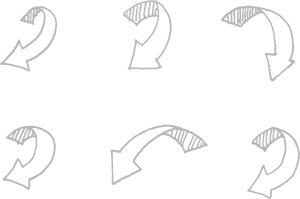 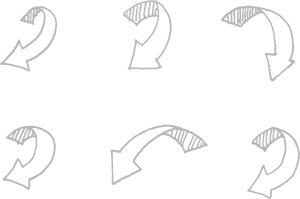 11
Feature 3 - Video
Display Videos from Green Channel Page from PTC.
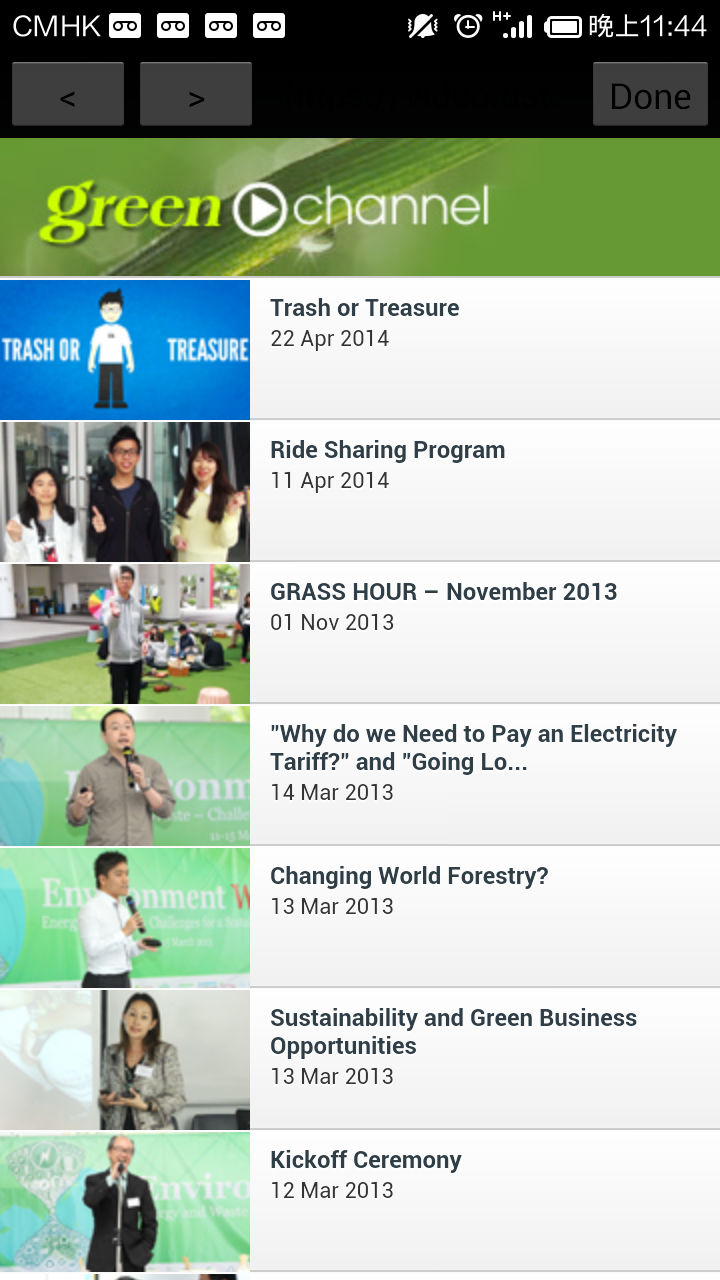 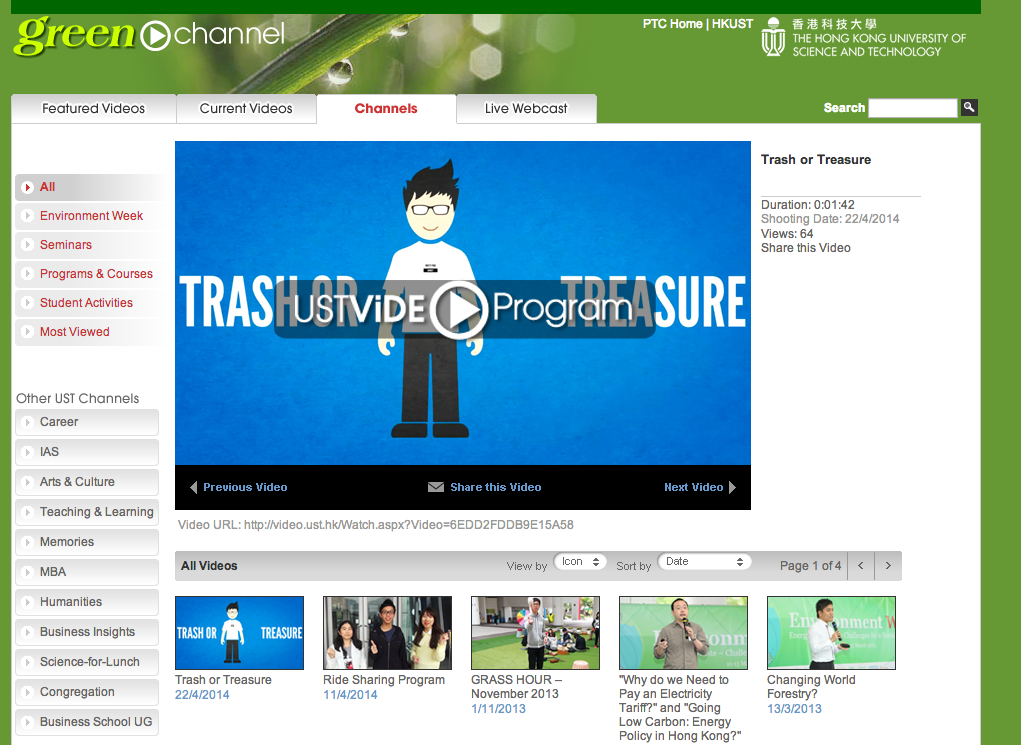 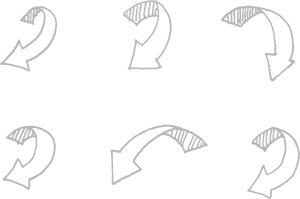 12
Feature 4 – About Us
Introduces Sustainability Unit and provides contact information
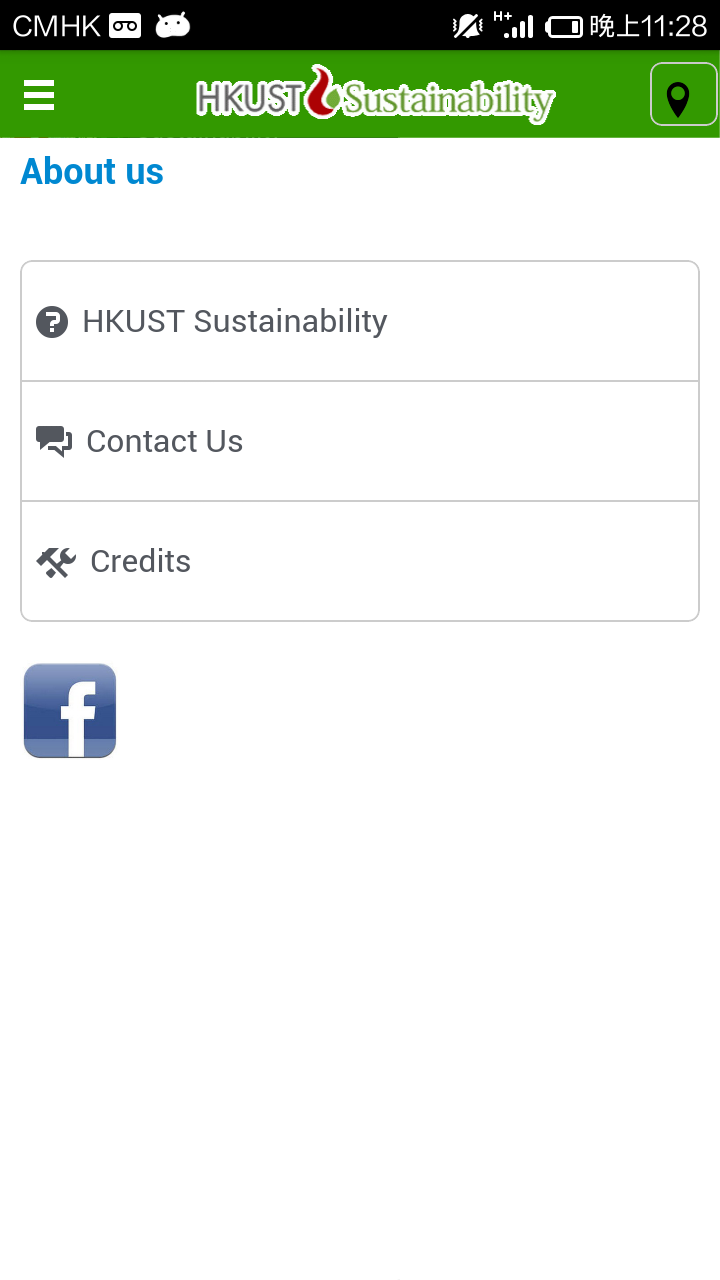 13
What’s More?
14
Feature 5 - Green Tour
Extract Green Tour Spots
Presents Green Tour Spots listed in Green Campus Map using Google Map API
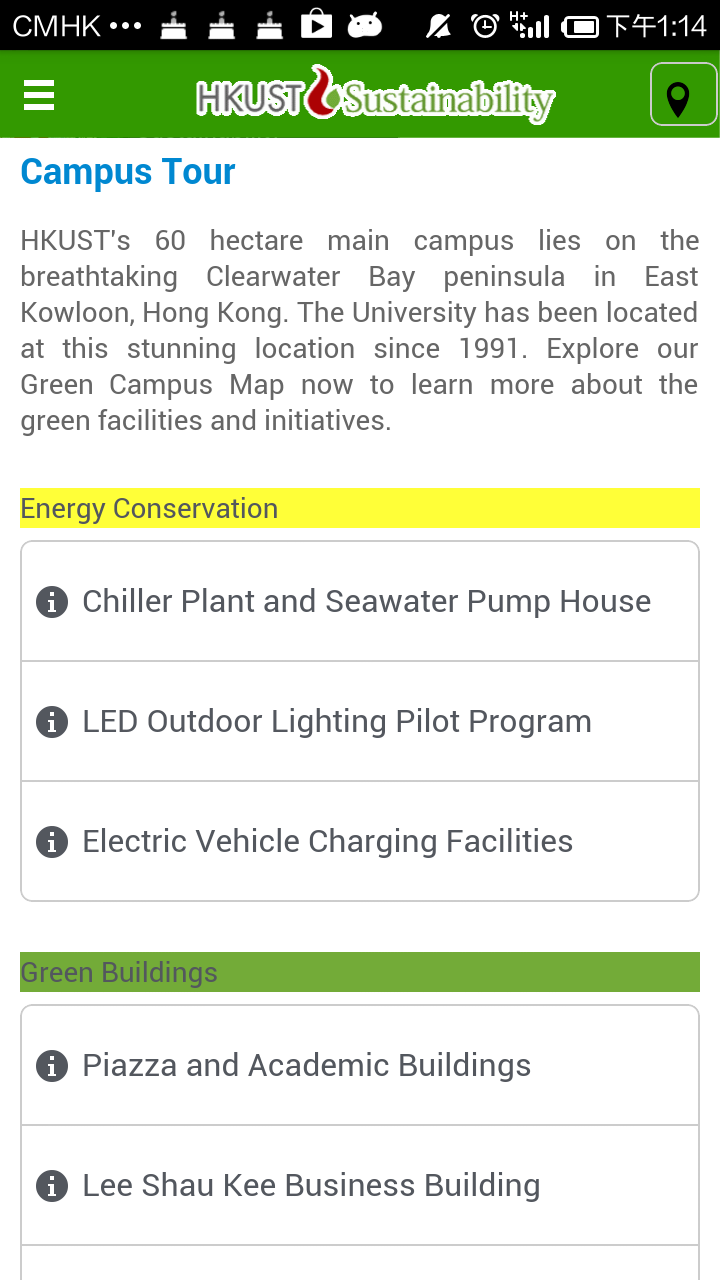 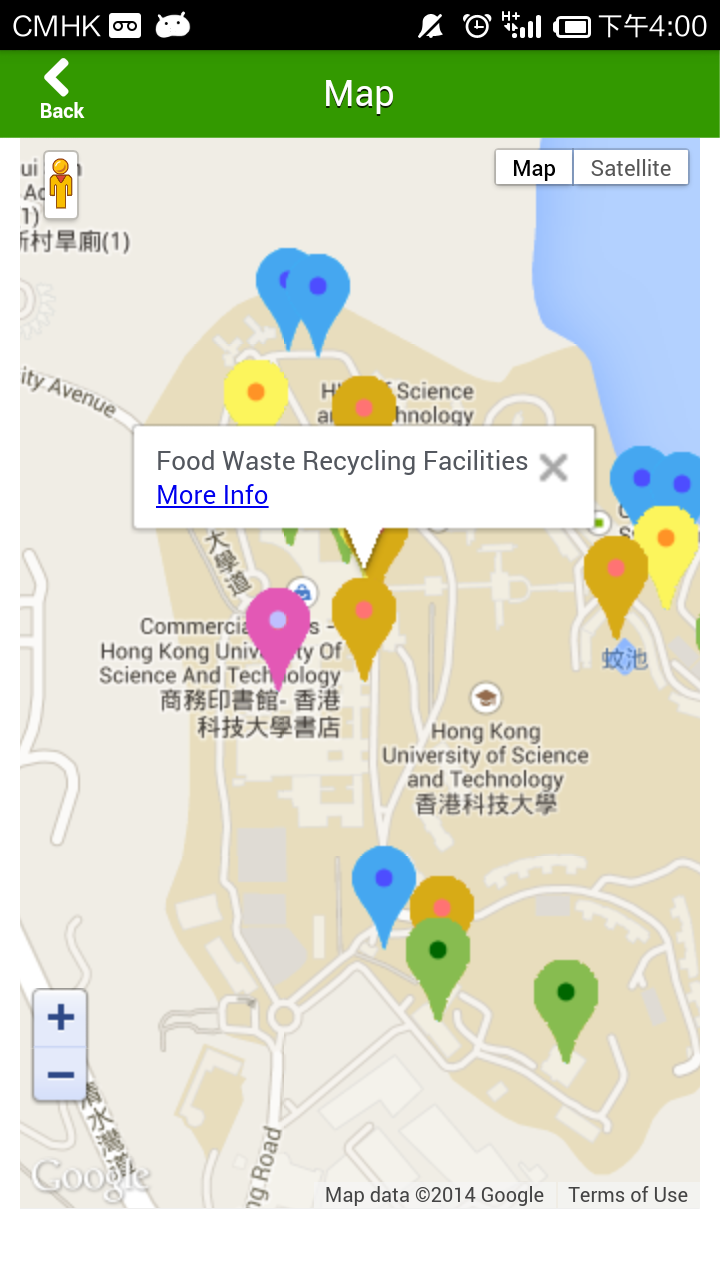 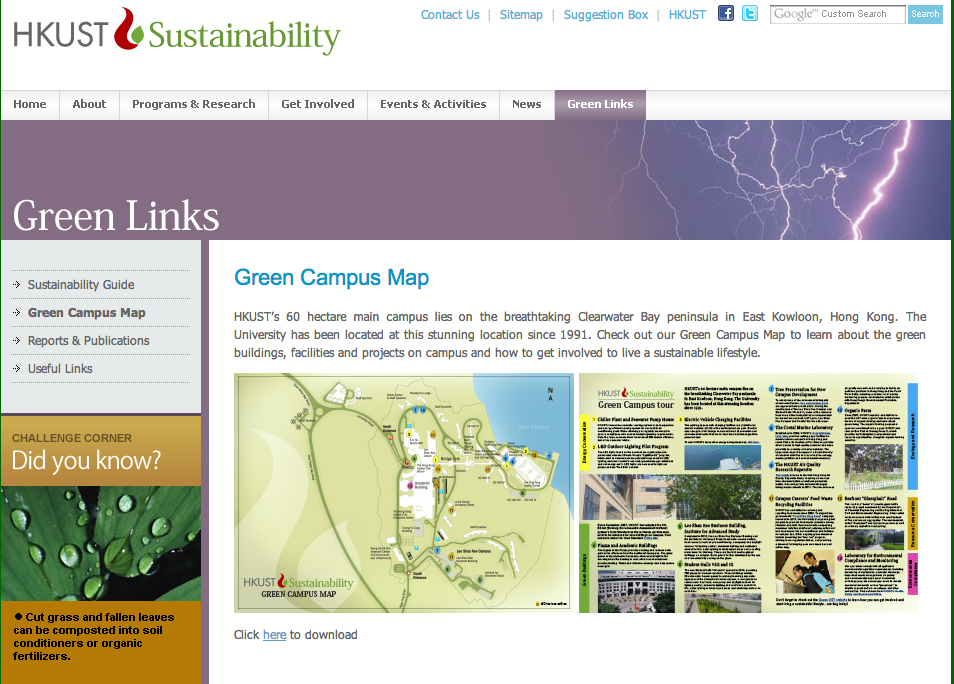 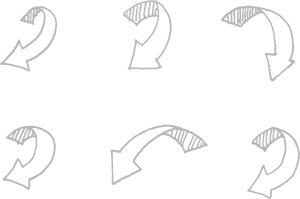 15
Feature 6 – Feedback
Allow users to report any cases related to sustainability around the campus
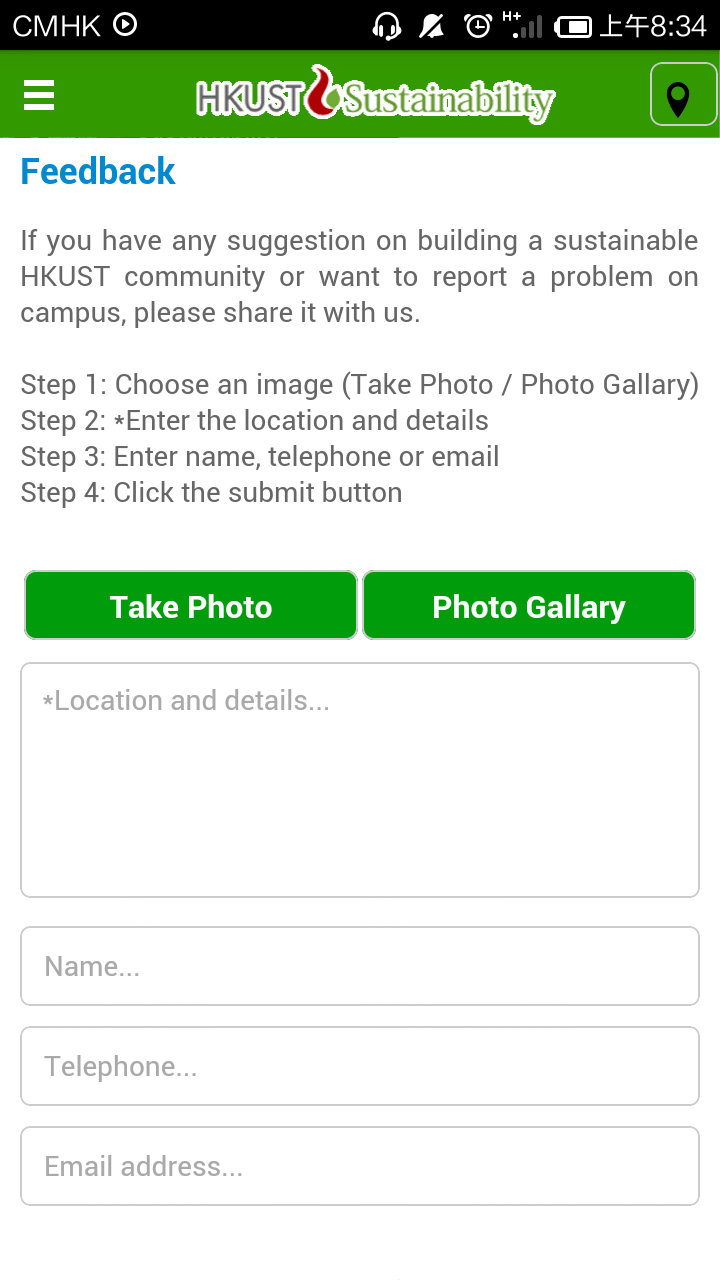 16
Feature 7 – Vote
Students or guests could cast their vote on discussion of the green issues
The statistics could be presented in chart 
Raw data can be exported  as Excel
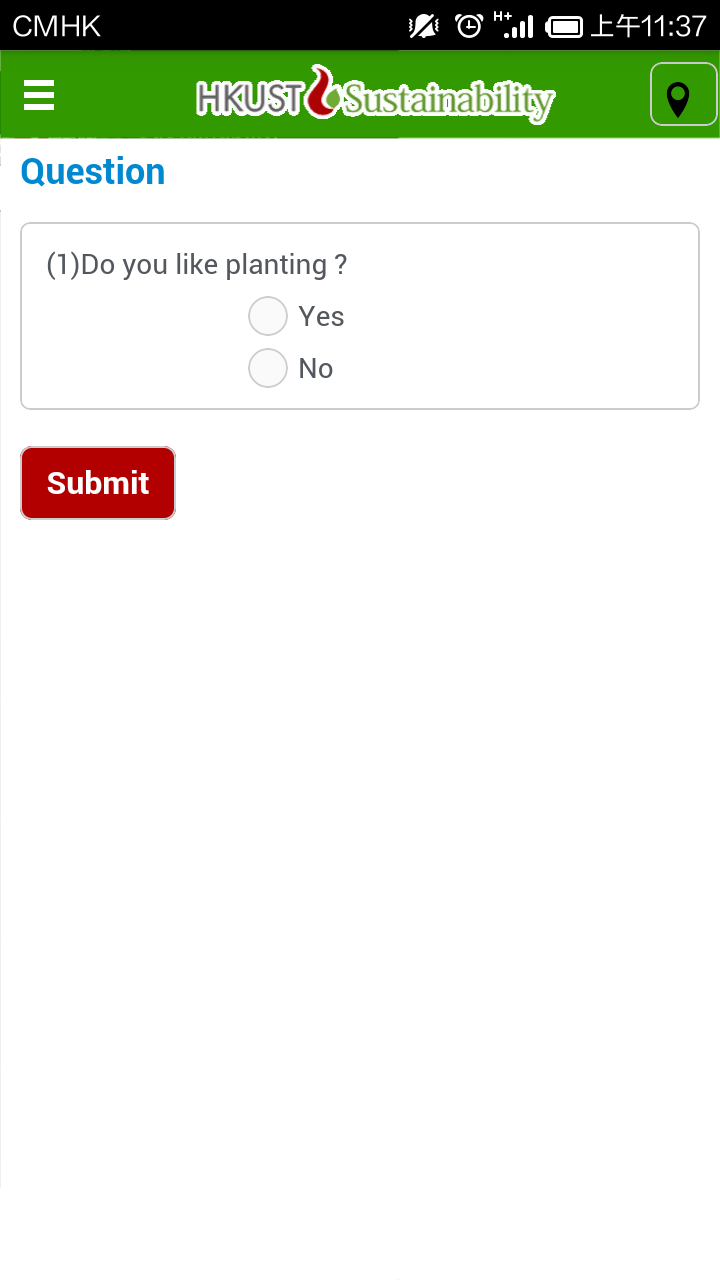 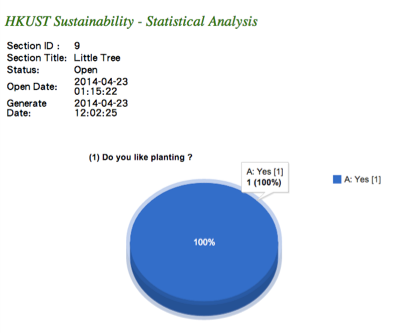 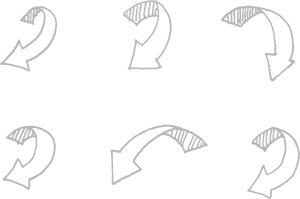 17
Implementation
Implementation 1 - Technology
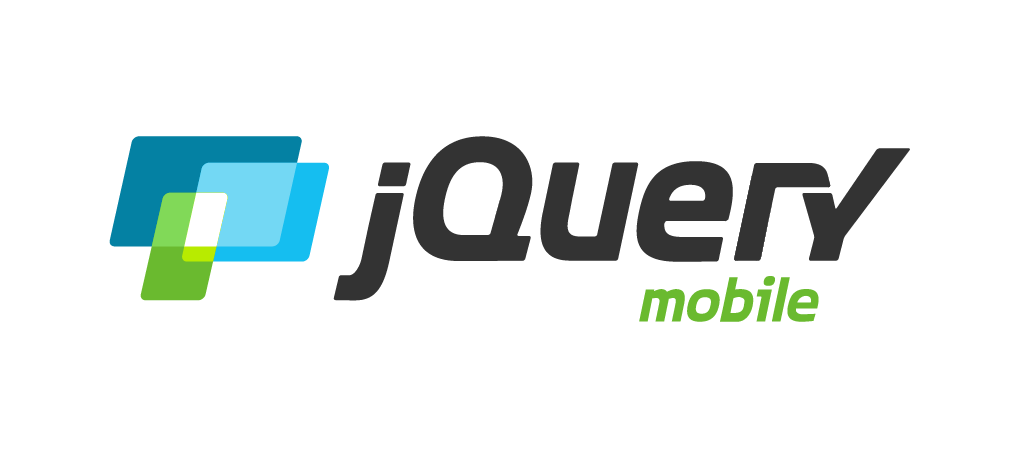 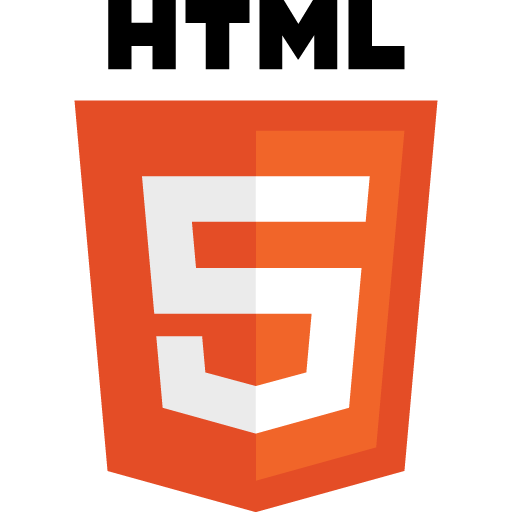 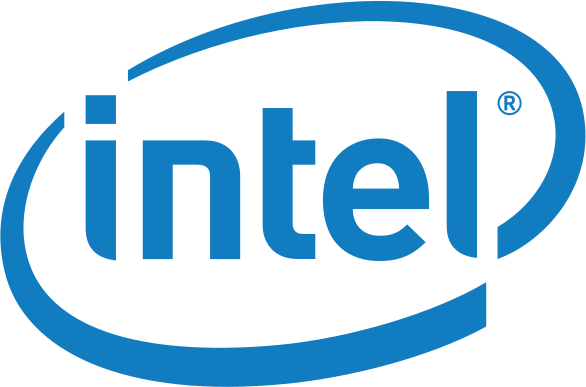 UI: HTML5          + 
X jQuery Mobile: slow view transition
Multi-platform: Phonegap
✔Access native device APIs (e.g. Camera)
Intel’s App framework
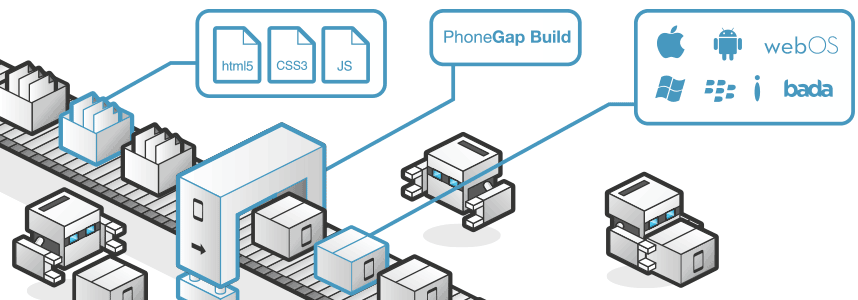 19
Implementation 2 – News & Events
Ajax 
(Asynchronous JavaScript and XML)
Returned Data in XML format
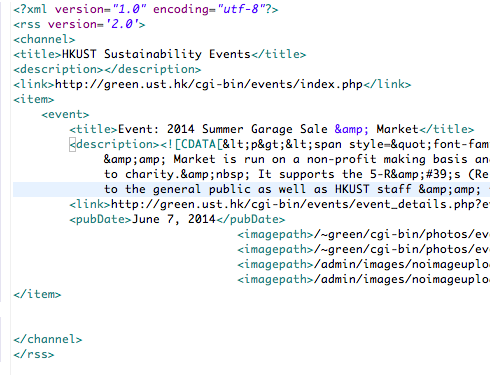 Http Request
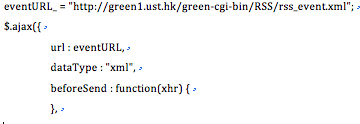 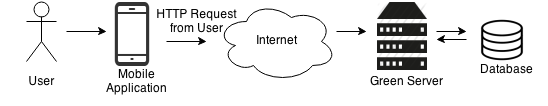 Data
20
Implementation 2 – News & Events
Sequence Diagram of News & Events
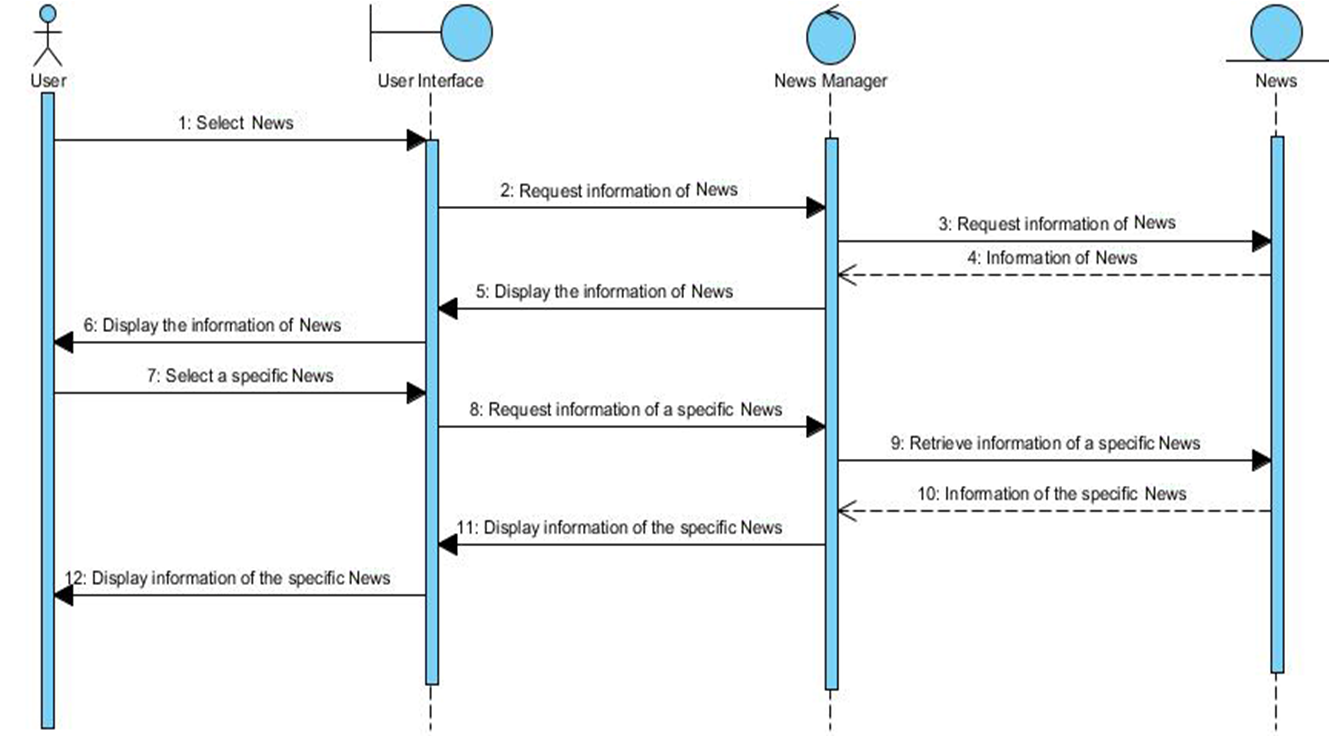 21
Implementation 3 – Green Tour Map
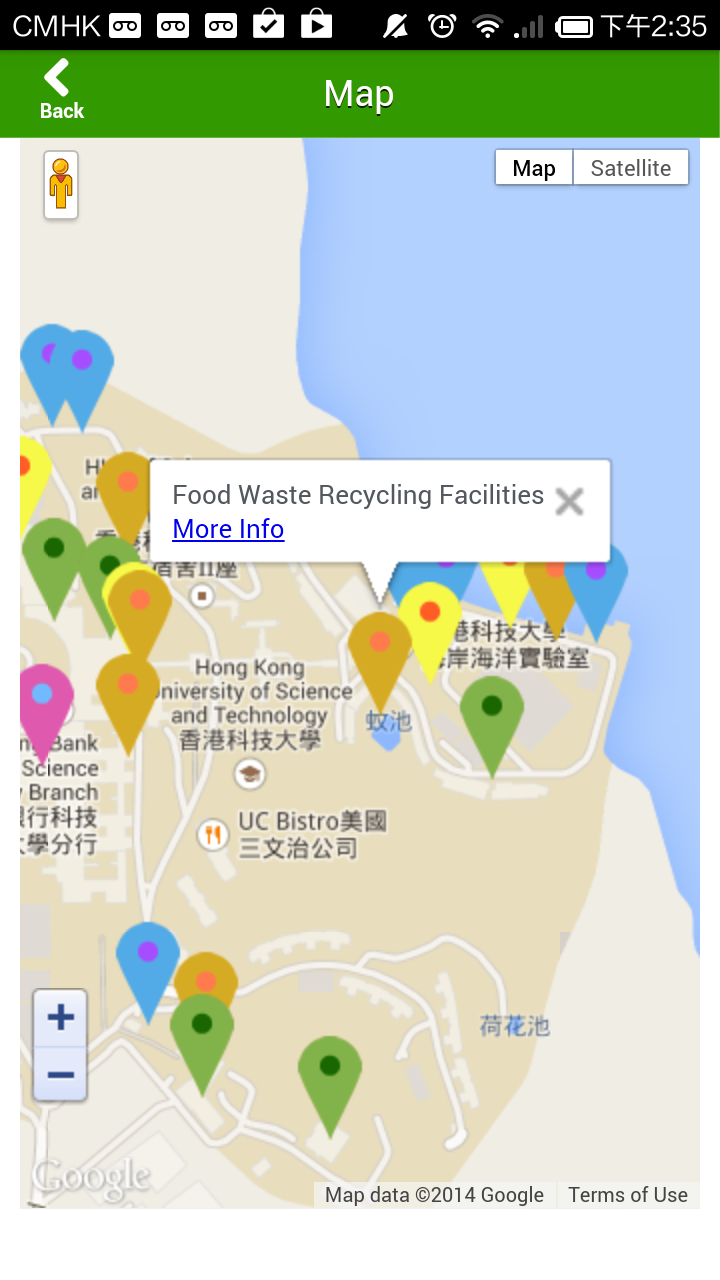 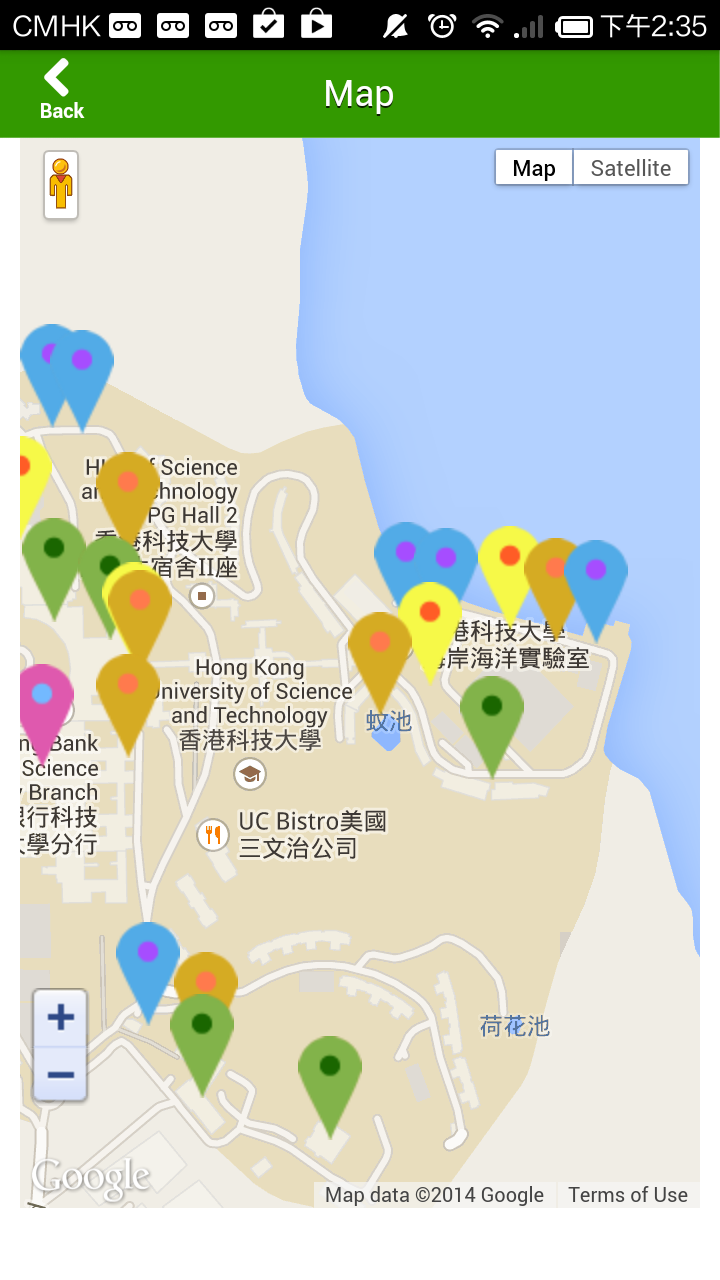 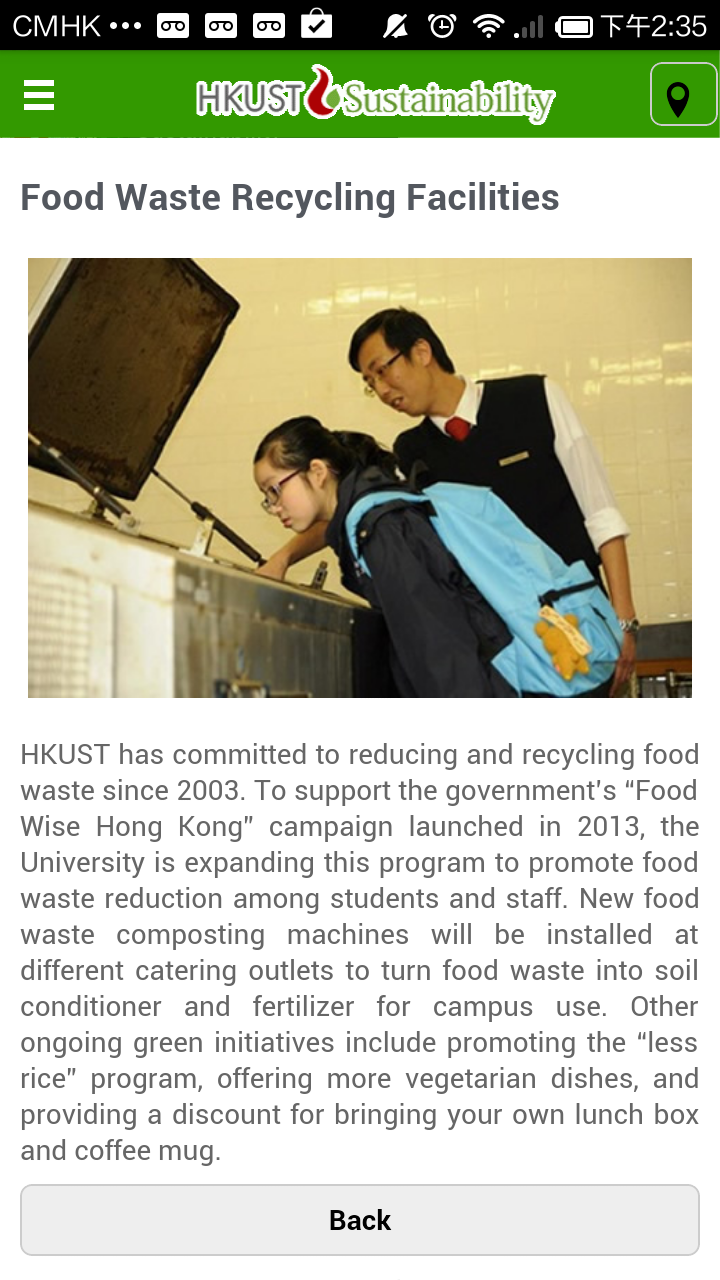 Define a marker
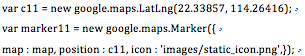 Define a pop-up window
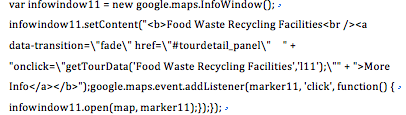 22
Implementation 4 – Feedback
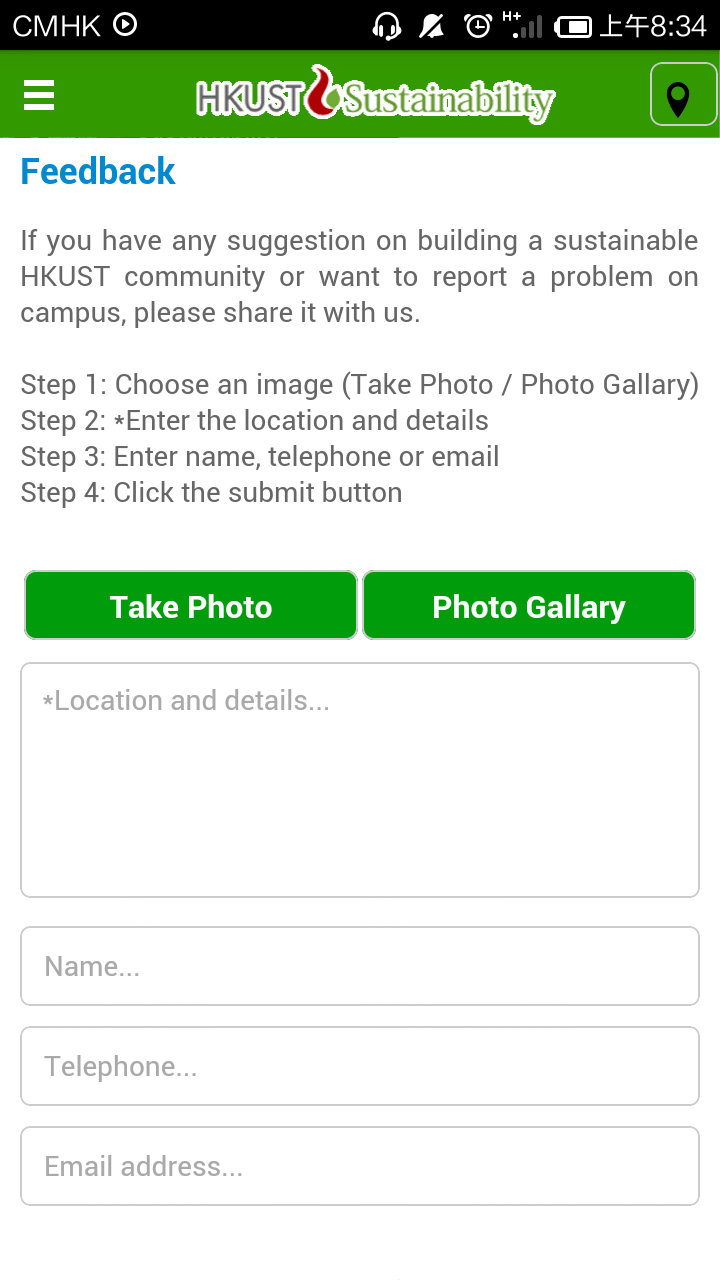 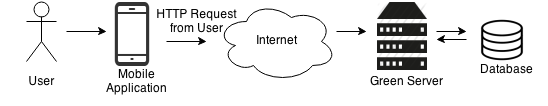 Submission Without Photo
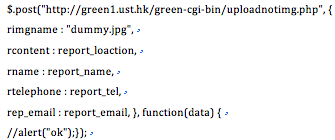 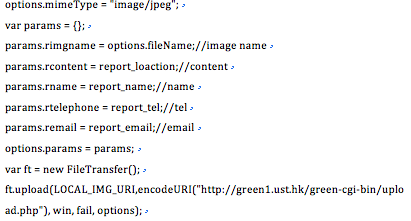 Submission with Photo
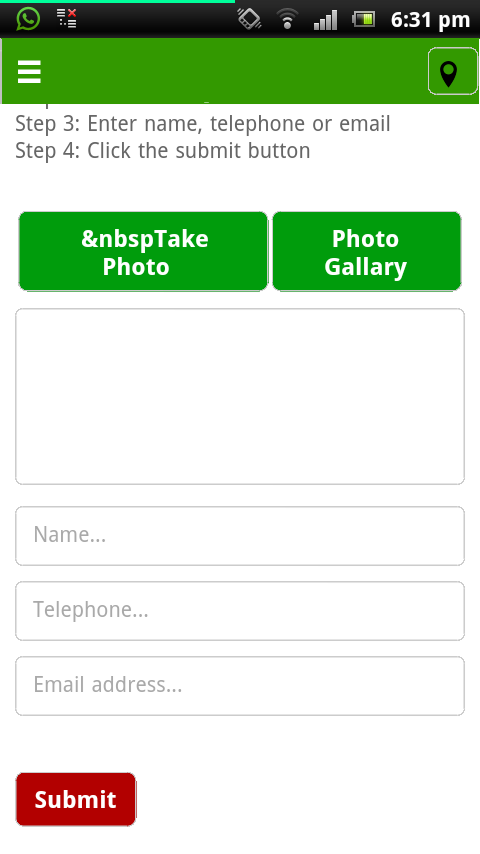 23
Implementation 4 – Feedback
Sequence Diagram of Feedback
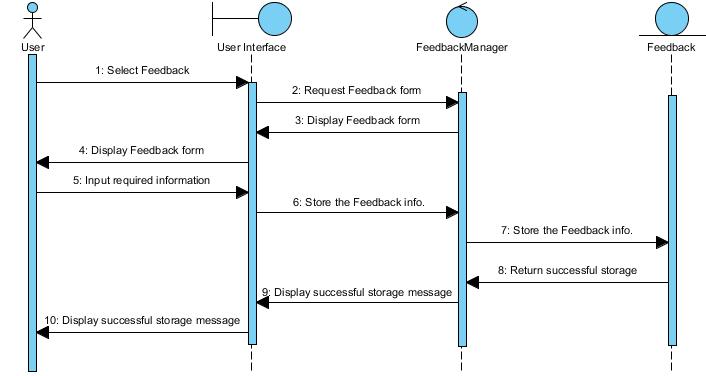 24
Implementation 5 – Voting
Sequence Diagram of Voting
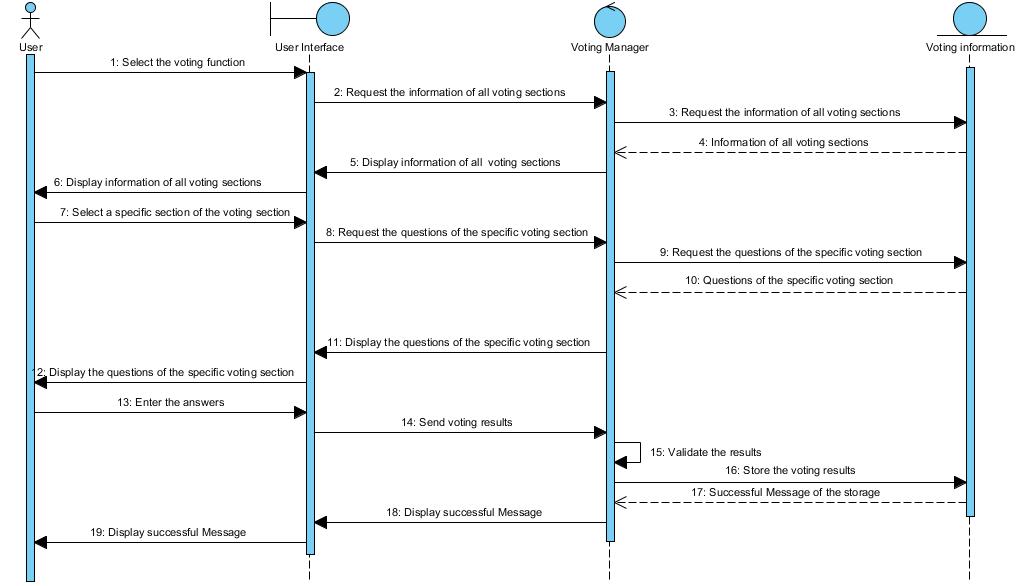 25
Implementation 5 – Voting(Generate Question)
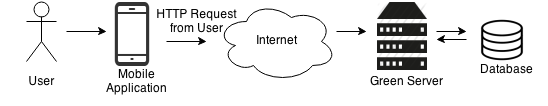 JSON of voting questions in a particular voting session
Entity Relation Diagram
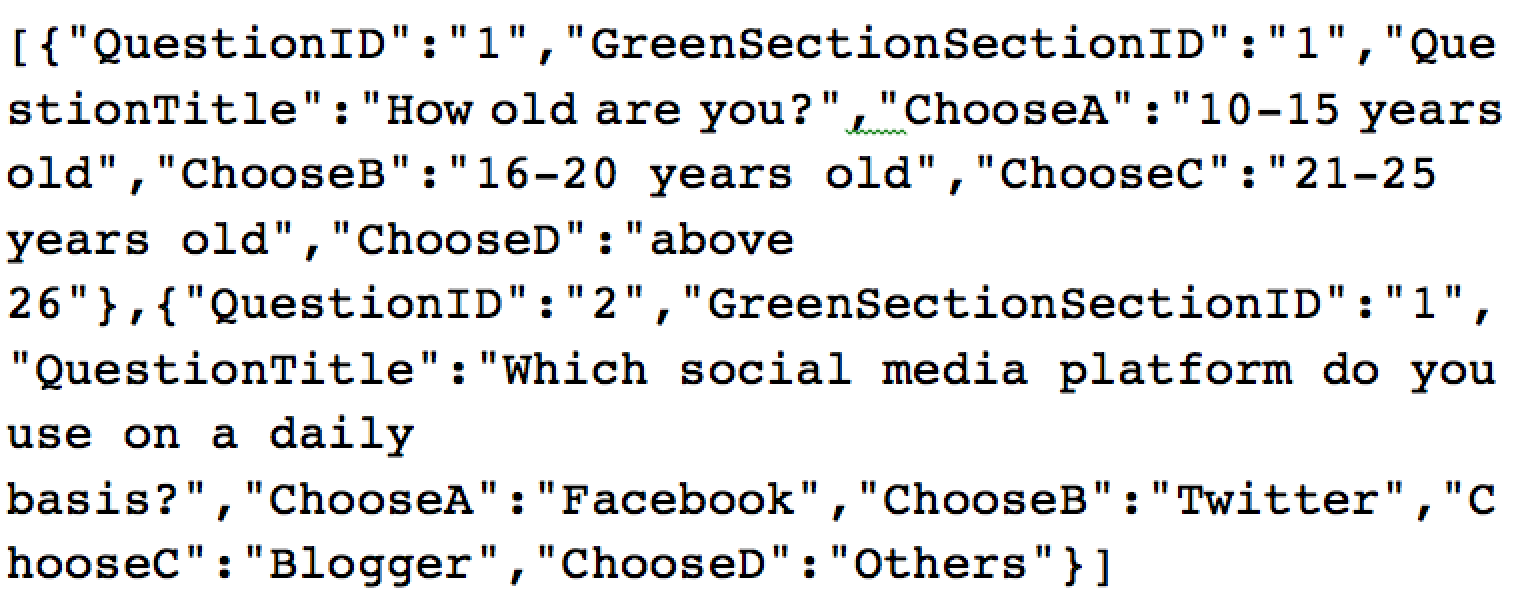 ✔JSON: flexible & light
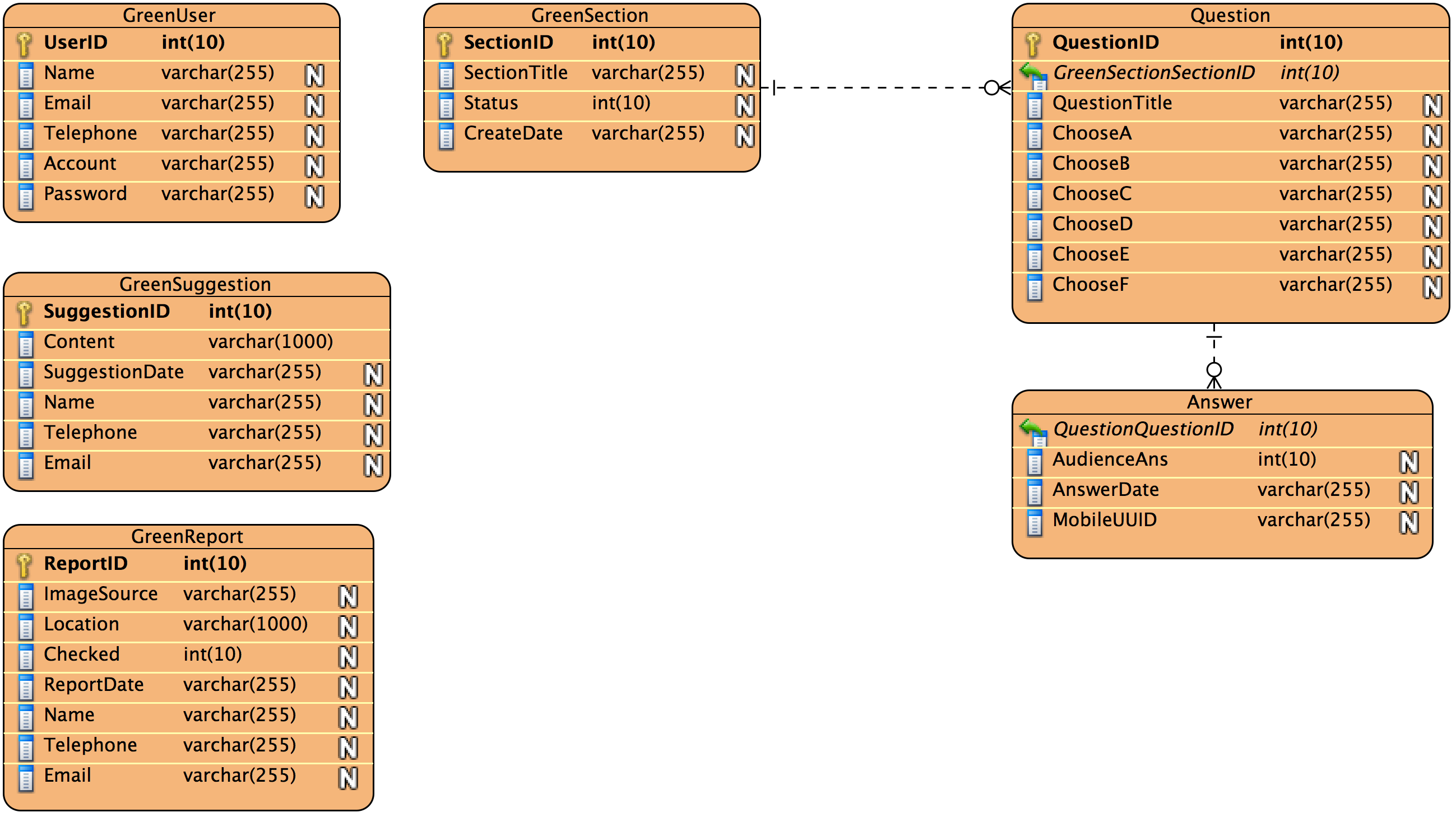 JSON of
Voting question
26
Implementation 5 – Voting(Submit Answer)
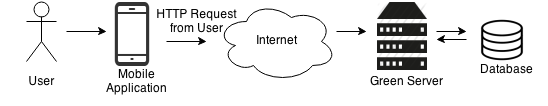 Code segment of validating submission
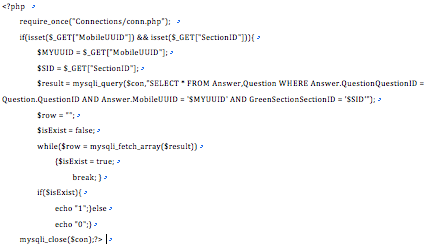 27
Implementation 5 – Voting (View Chart)
Code Segment of Statistic Page (1)
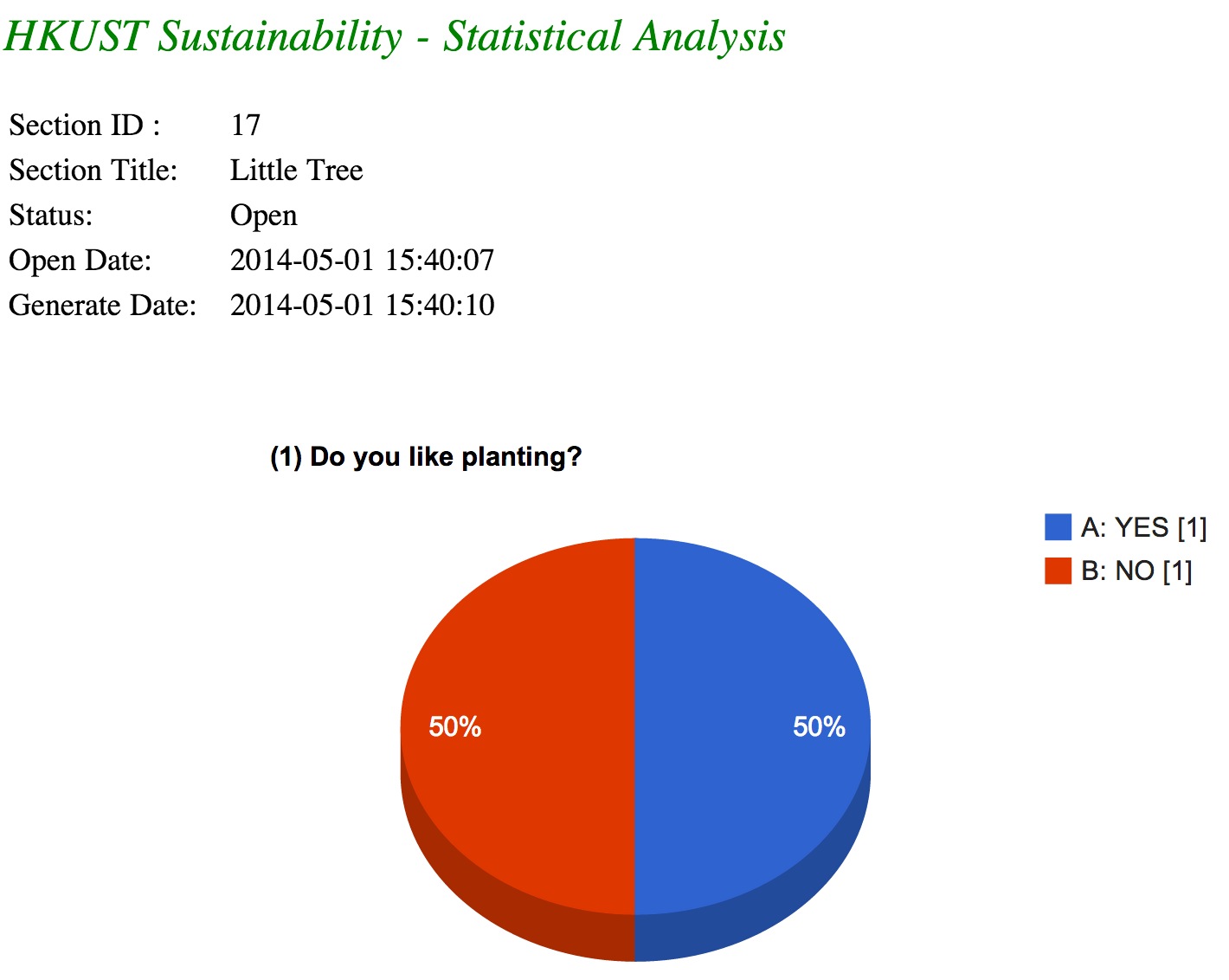 Google Chart API
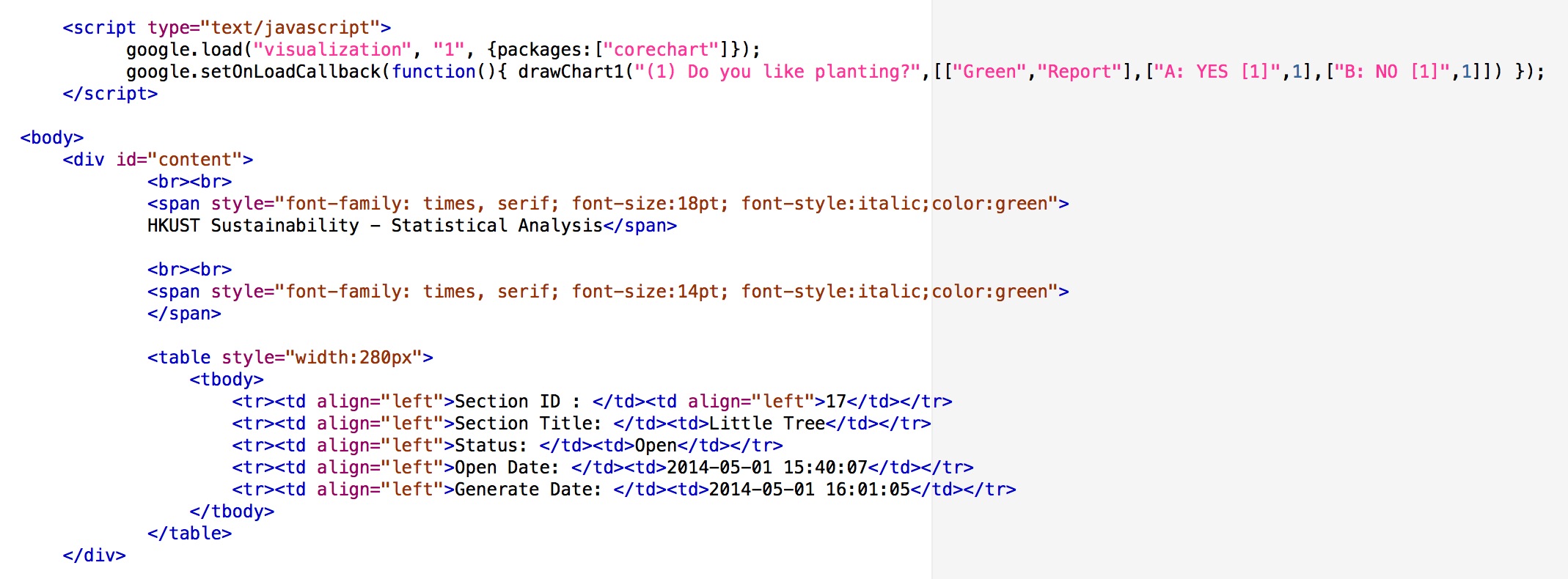 28
Implementation 5 – Voting (View Chart)
Code Segment of Statistic Page (2)
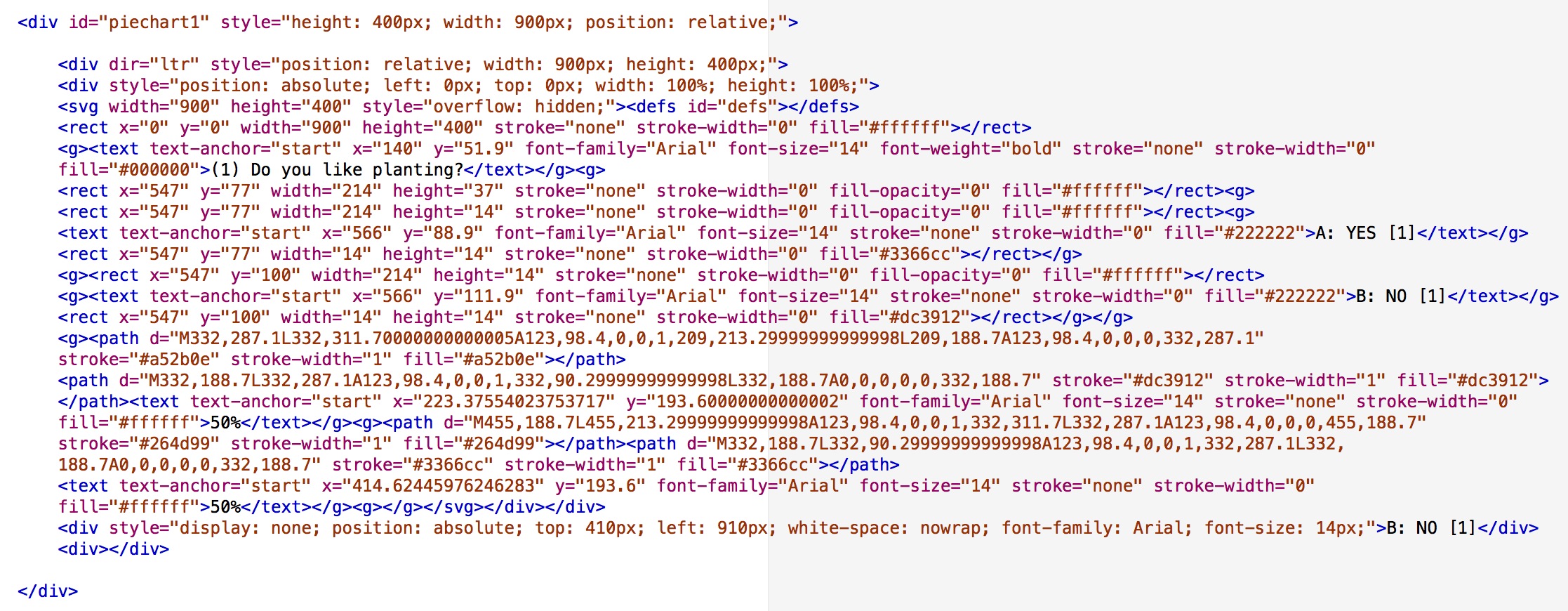 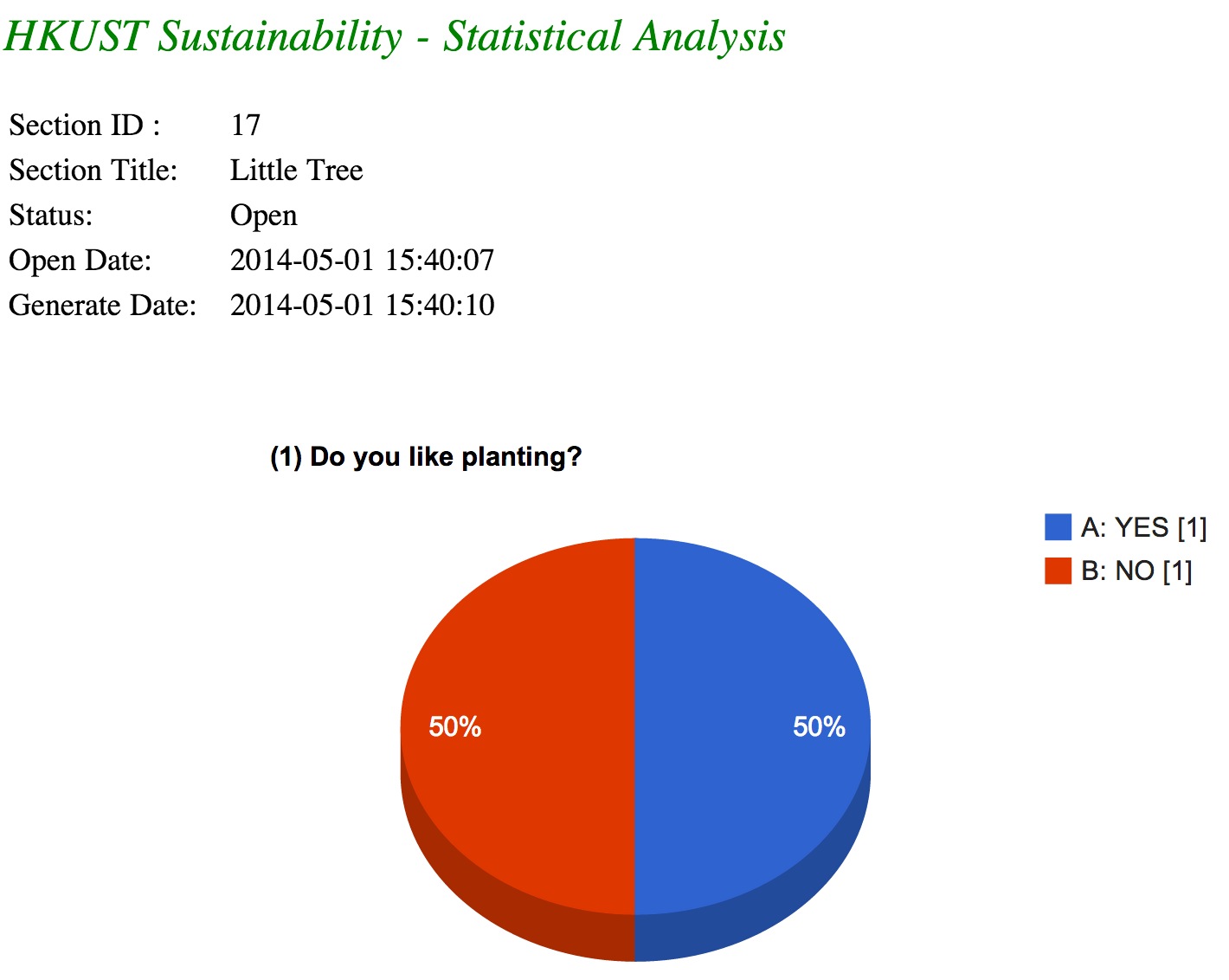 29
Demonstration
Conclusion
Q&A
Future
Enhancement
Feature 2 - Green Tips
LearnAct
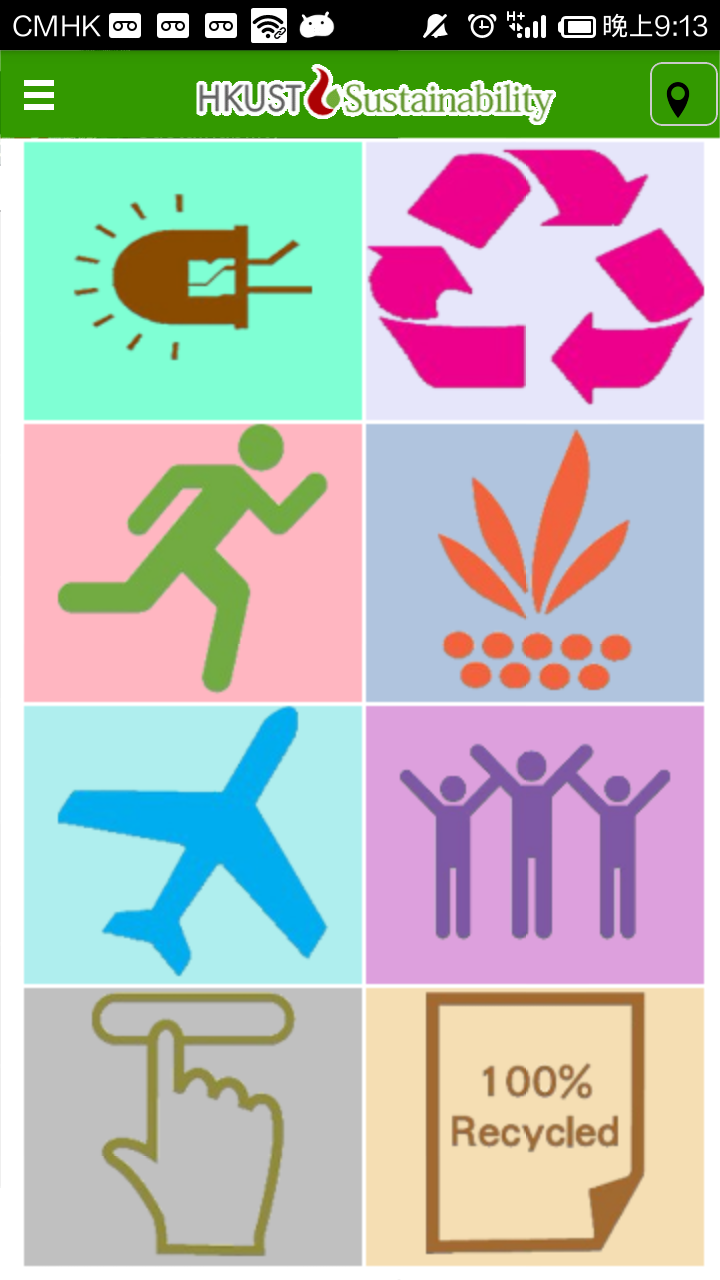 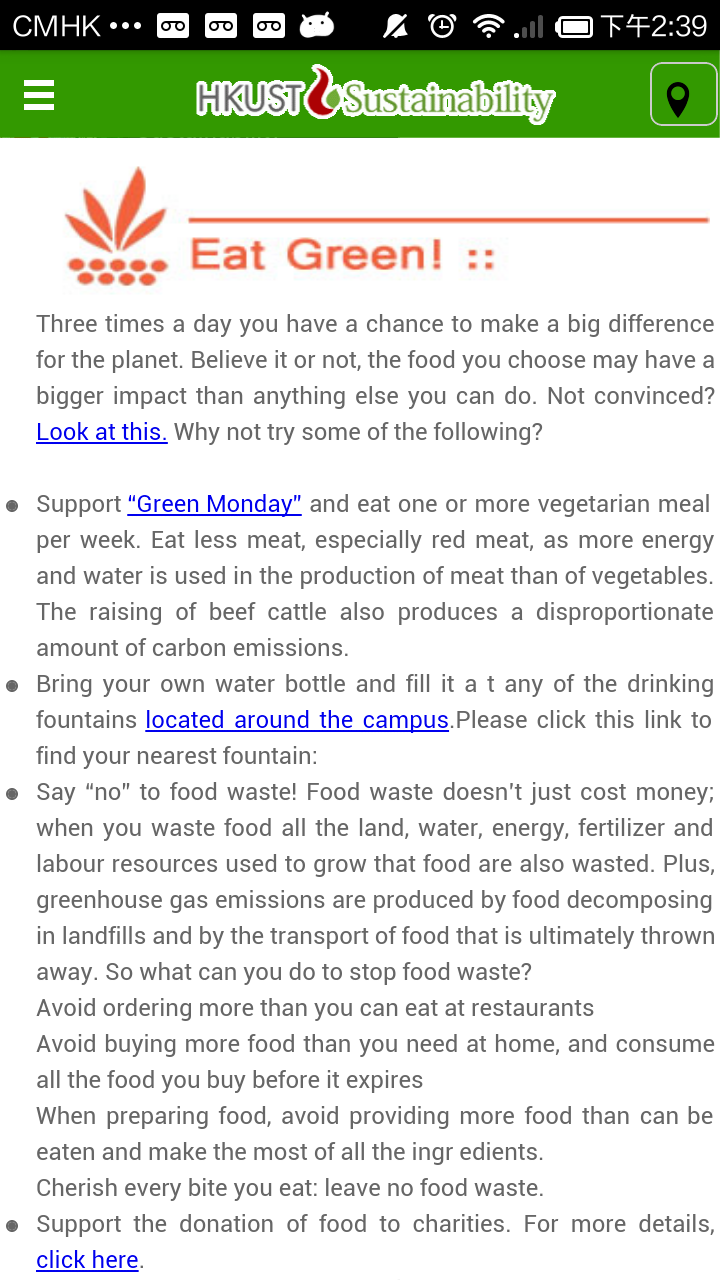 Start a Green Challenge
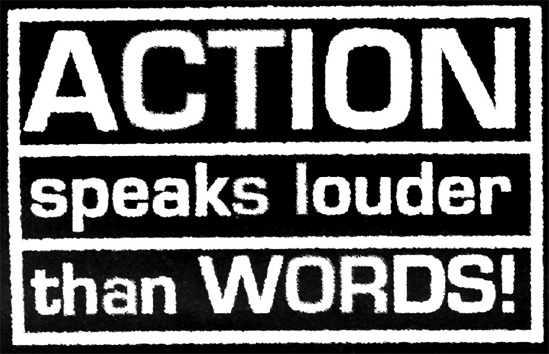 34
Feature 8 - Green Challenges
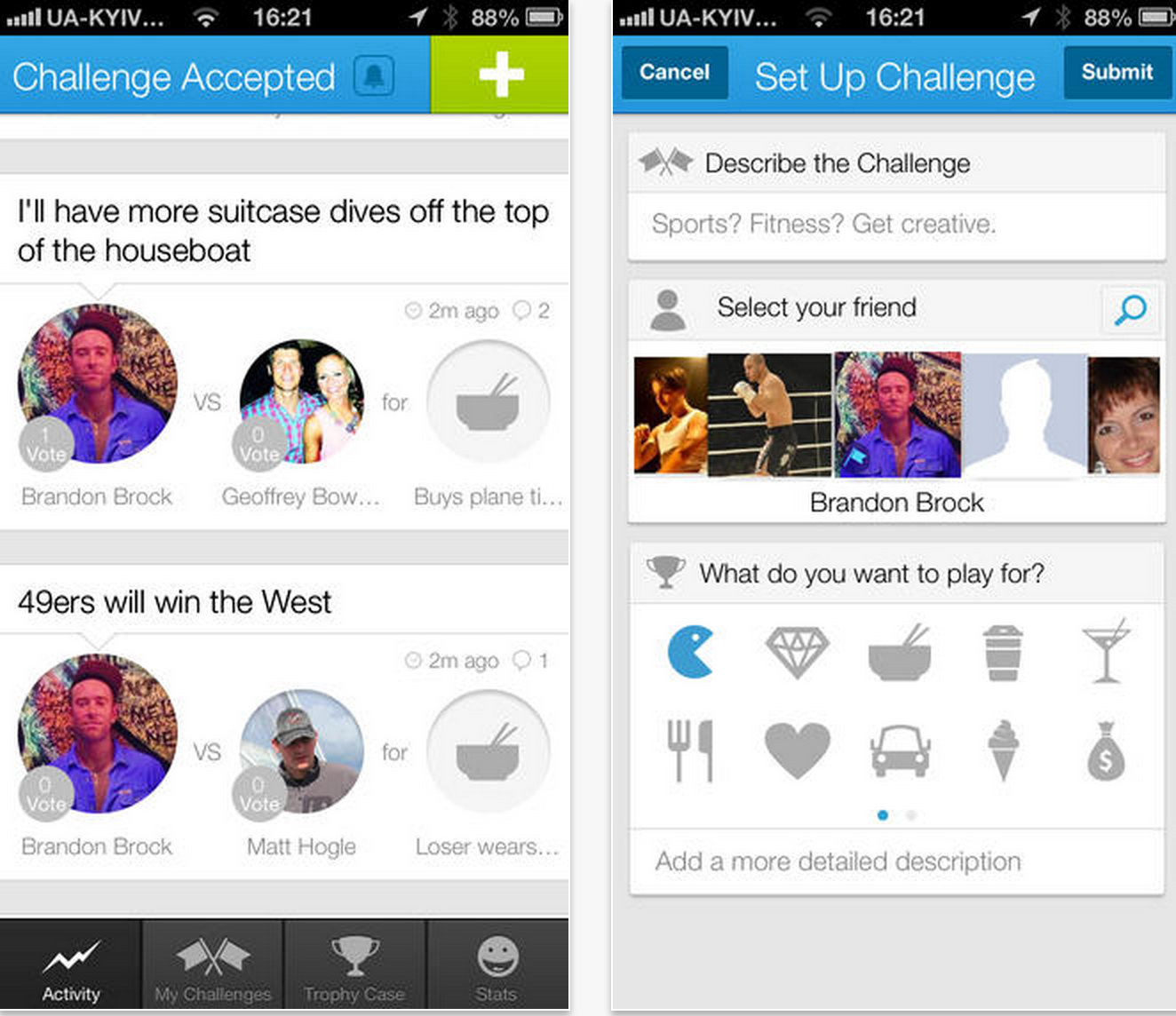 I’ll finish all my lunch and leave no food waste
I walk to my 5/F classroom without taking elevator
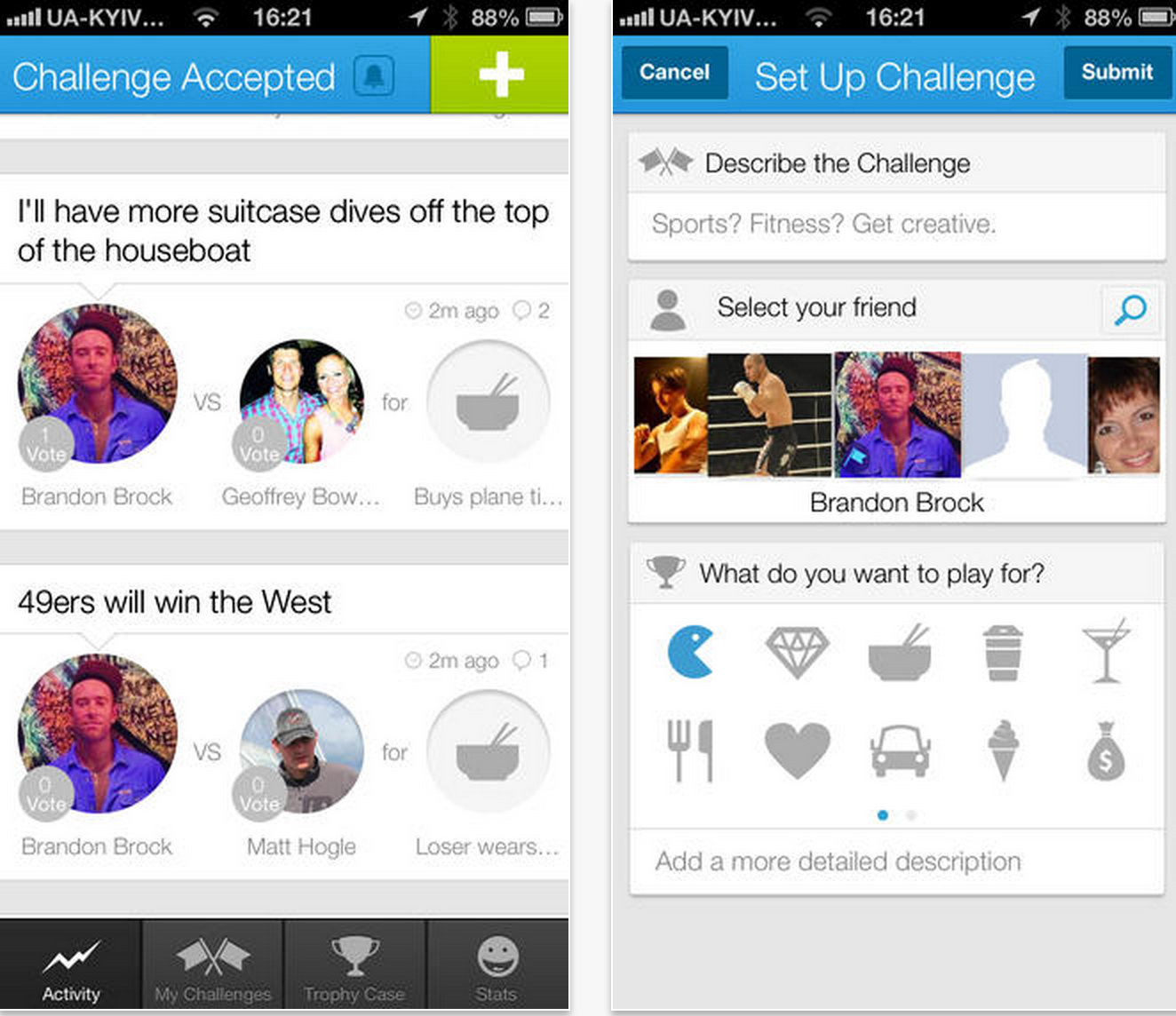 35
Concept adopted from the App “Challenge Accepted”
Feature 6 – Feedback
What are the follow-up actions can be done?
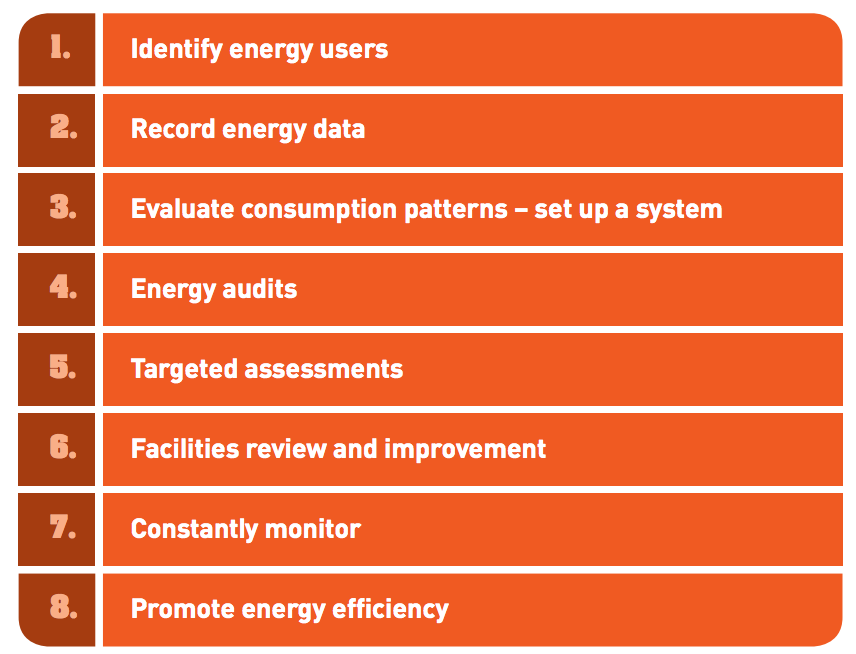 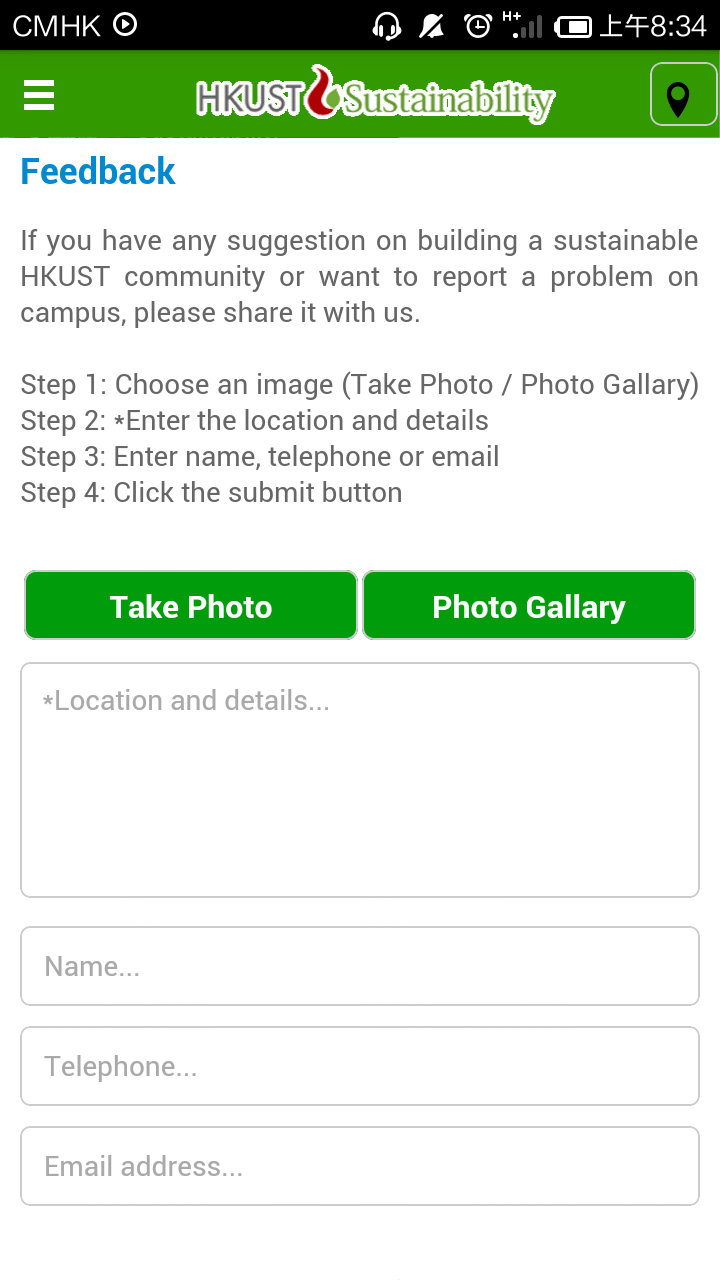 36
Feature 9 – Campus Green Meter
To see what everyone of us can do more
Shared Sustainability Goal
Visualized Saving Benefits
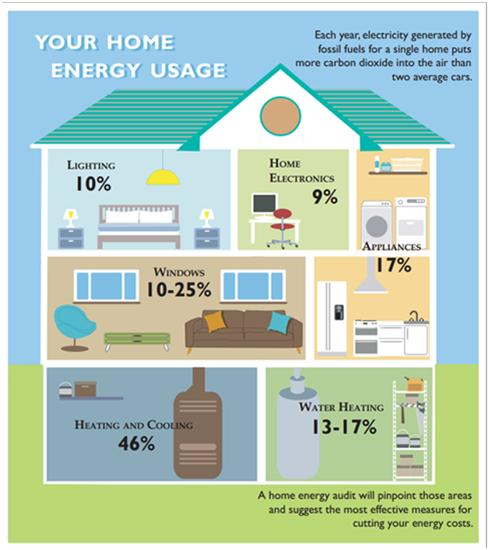 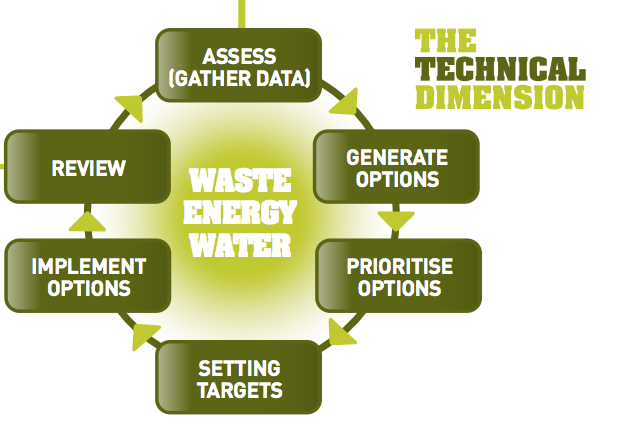 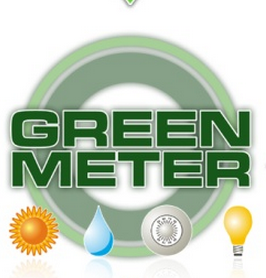 37
Evaluation
The effectiveness of increasing environmental awareness
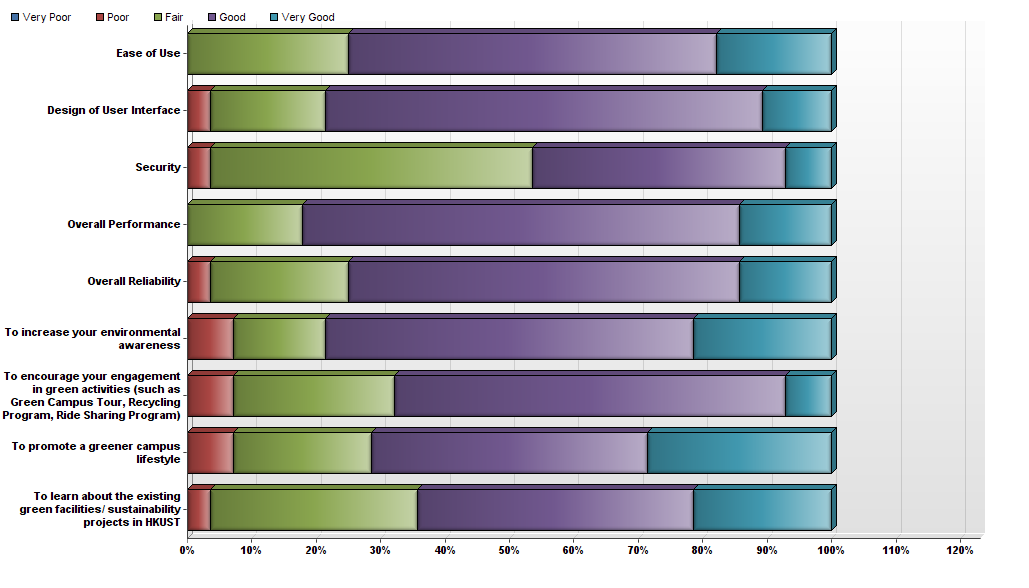 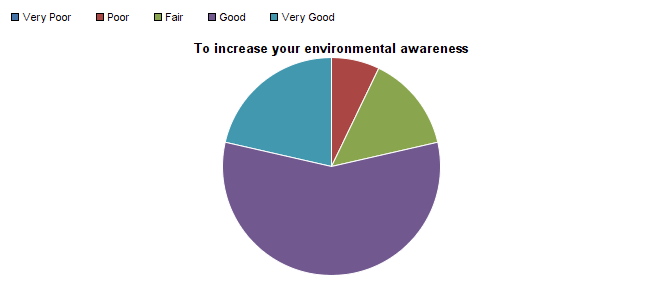 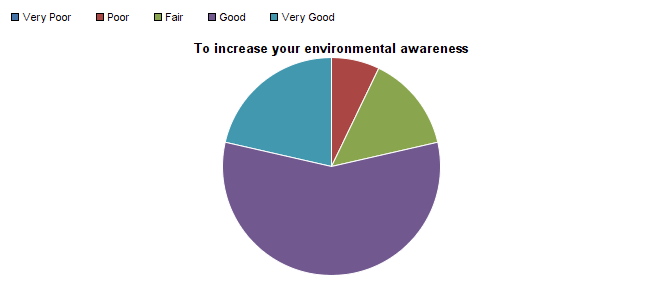 39
Performance
Reliability 
 Successful error handling
Security 
No sensitive information
Scalability 
Separated servers
User Experience
User Acceptance Test
40
The features that are most important for the app.Please drag and drop to rank the following functionalities in order of the likelihood of you using them. 
(rank 1 = highest)
Rank
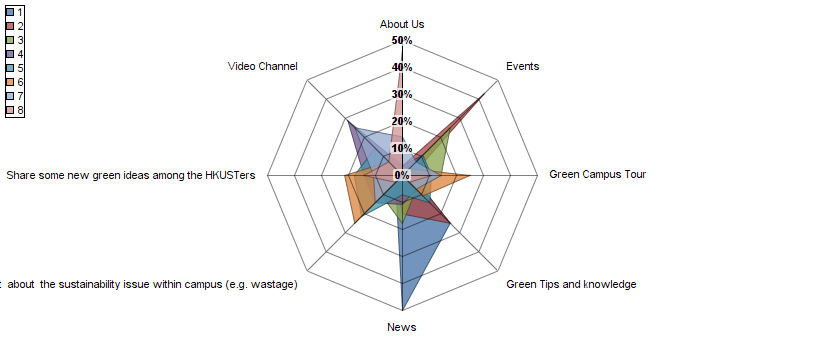 41
Use Case Diagram
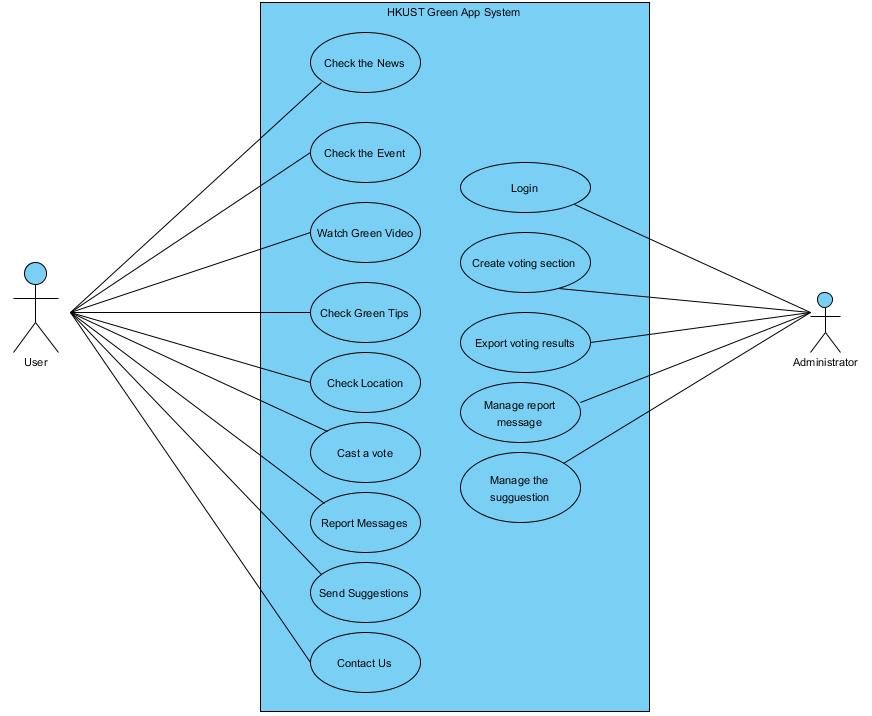 42